Medienbildung und digitale Bildung in der Grundschule
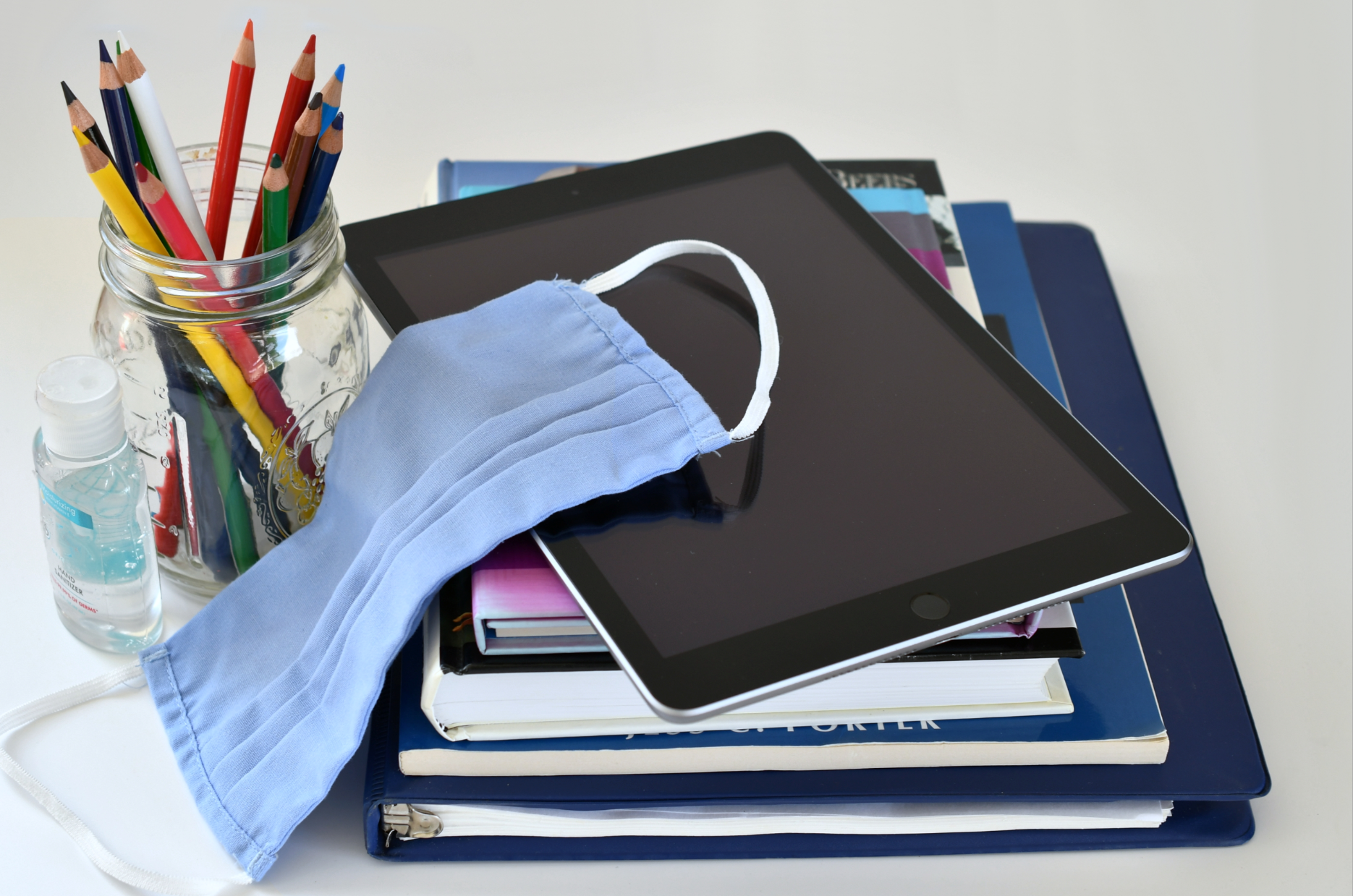 Von Florian Nuxoll
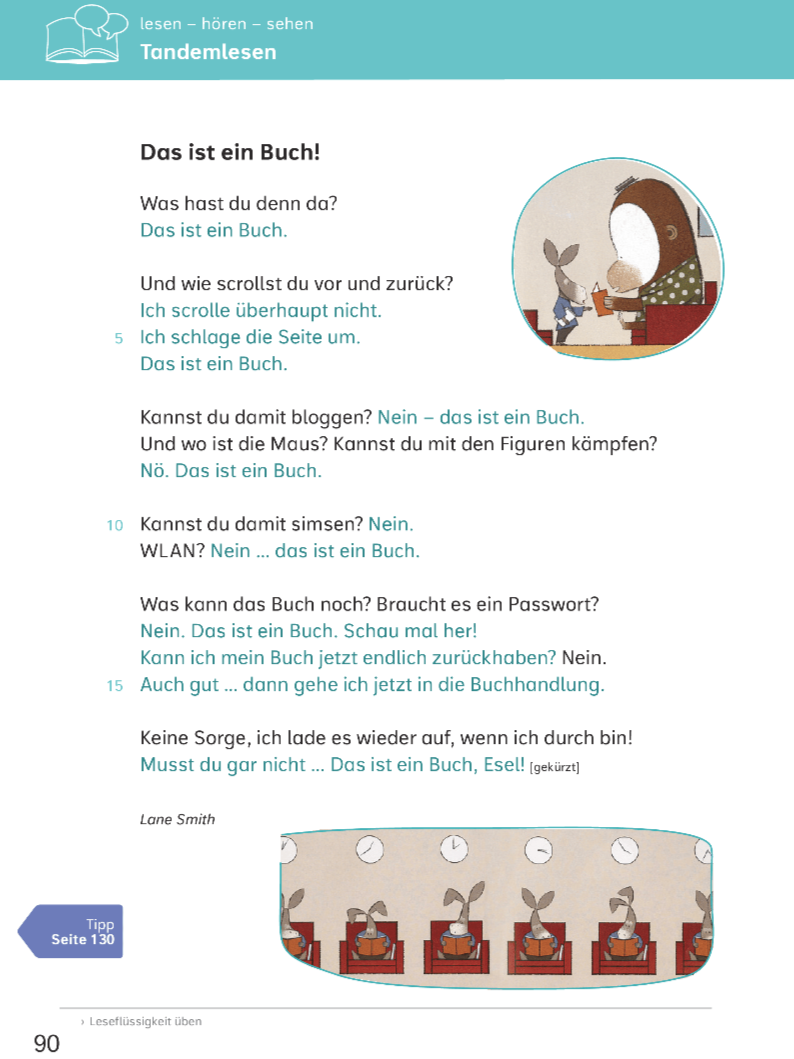 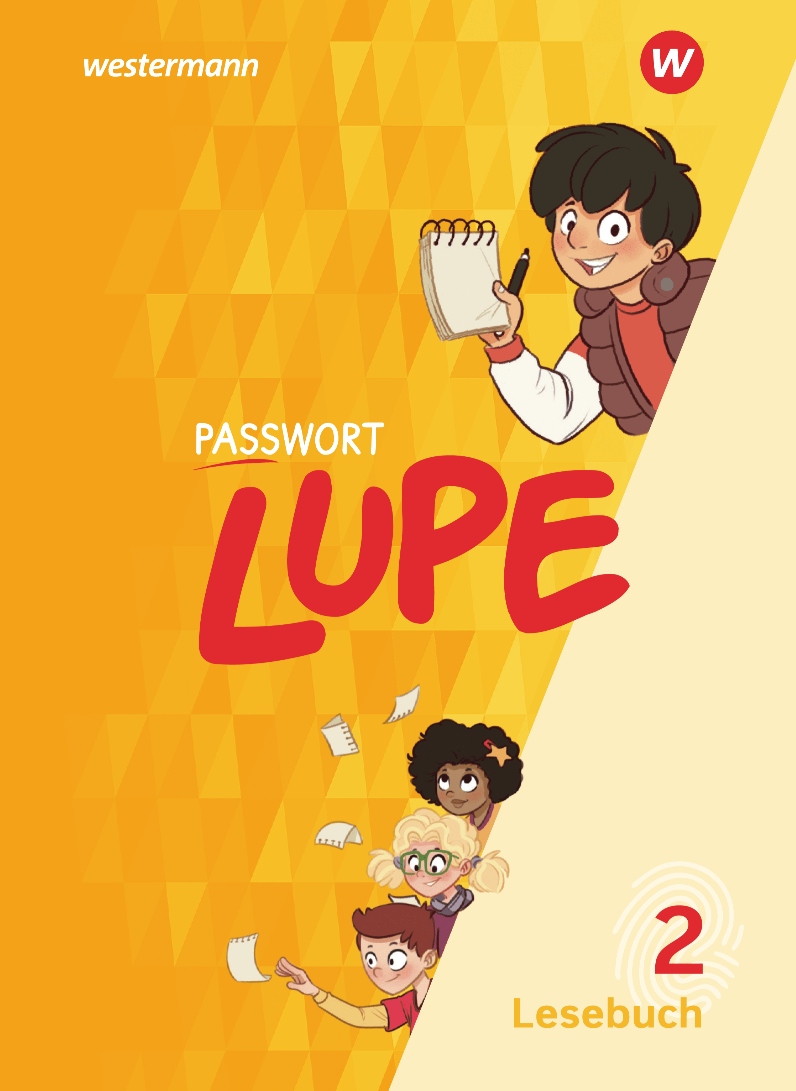 Februar 2020
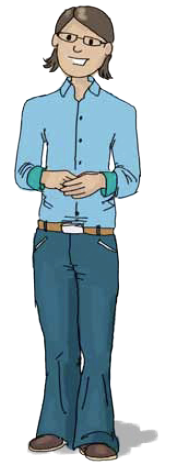 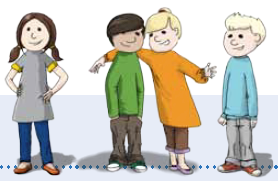 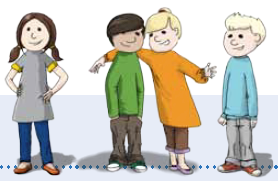 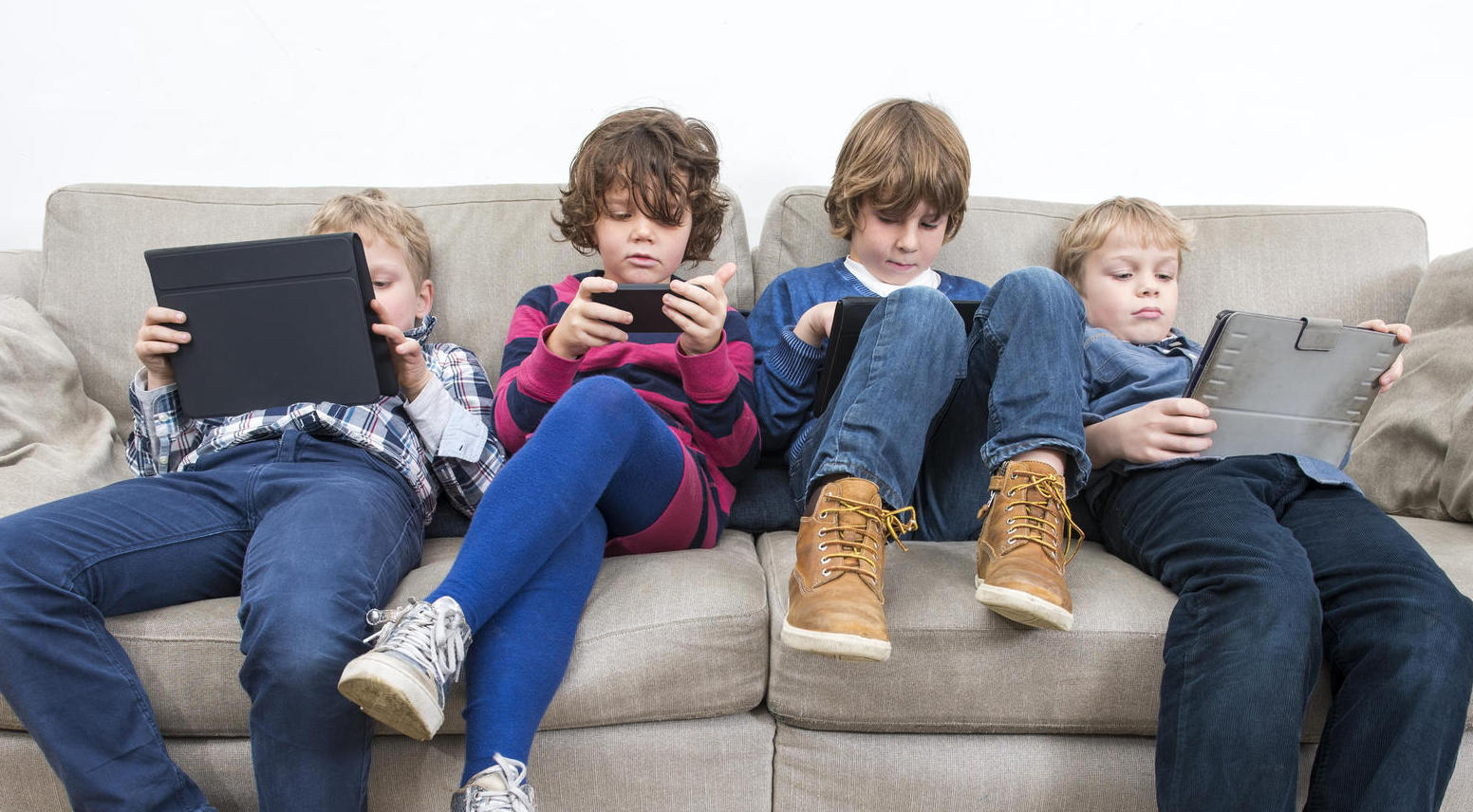 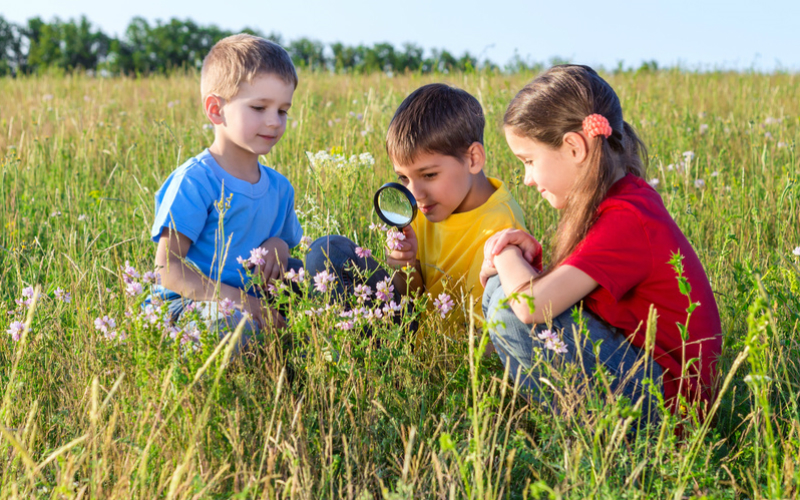 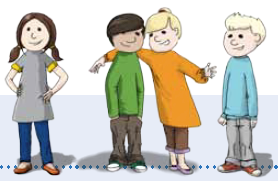 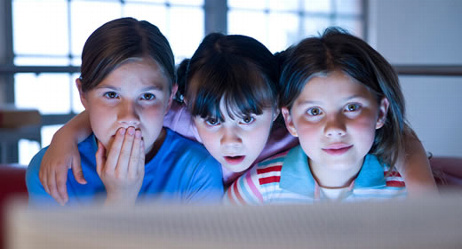 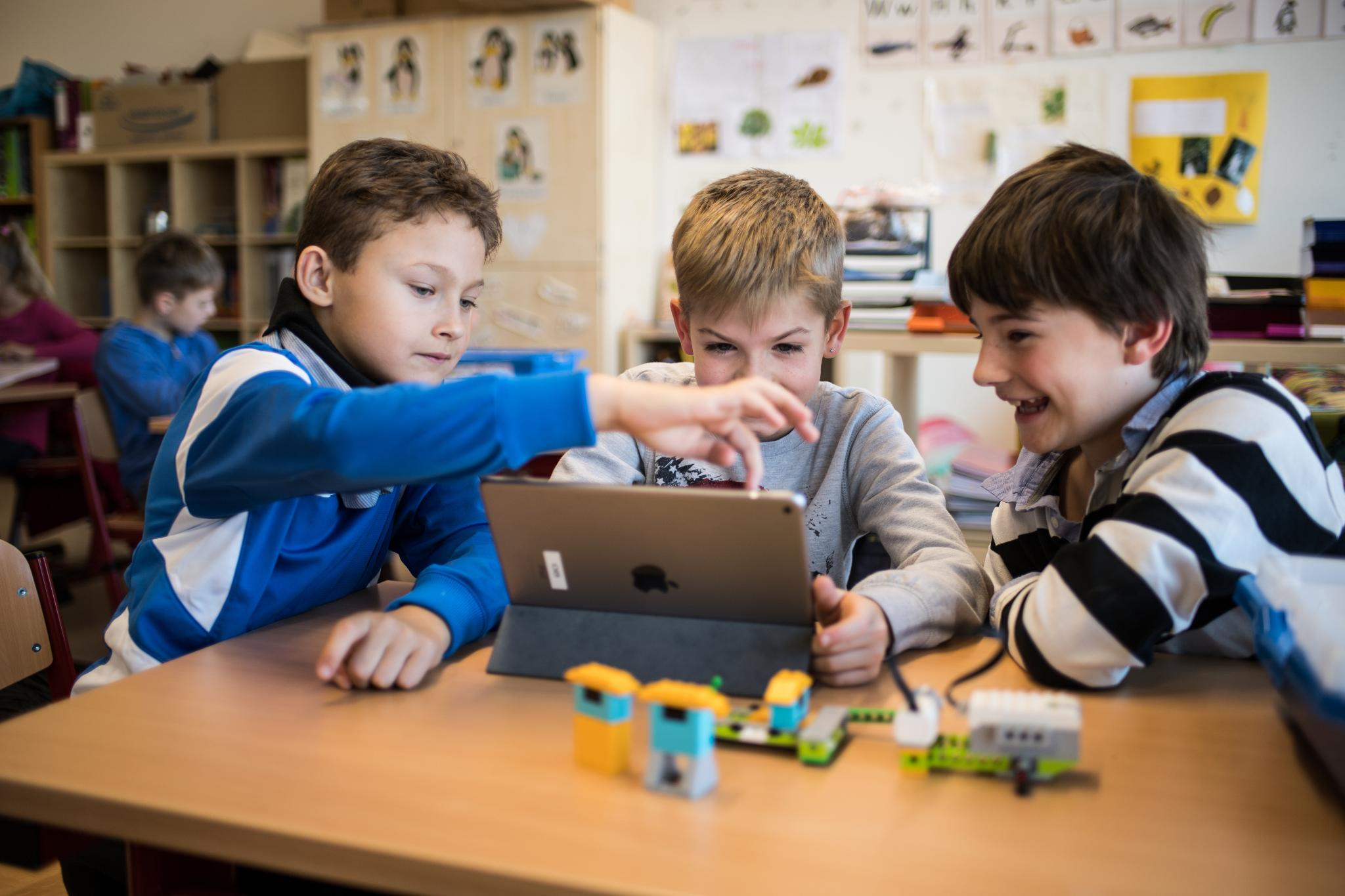 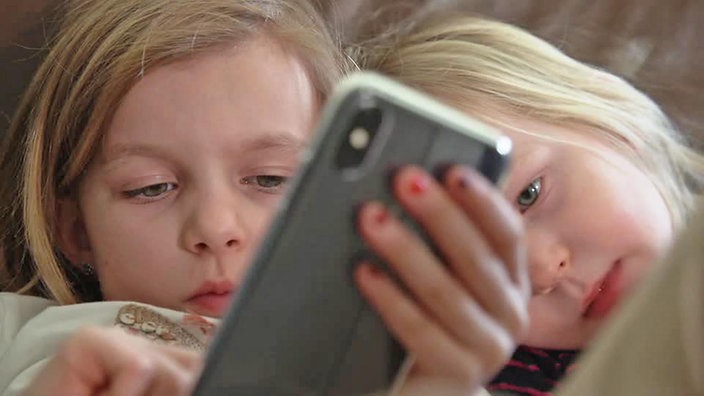 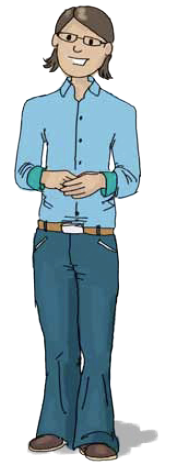 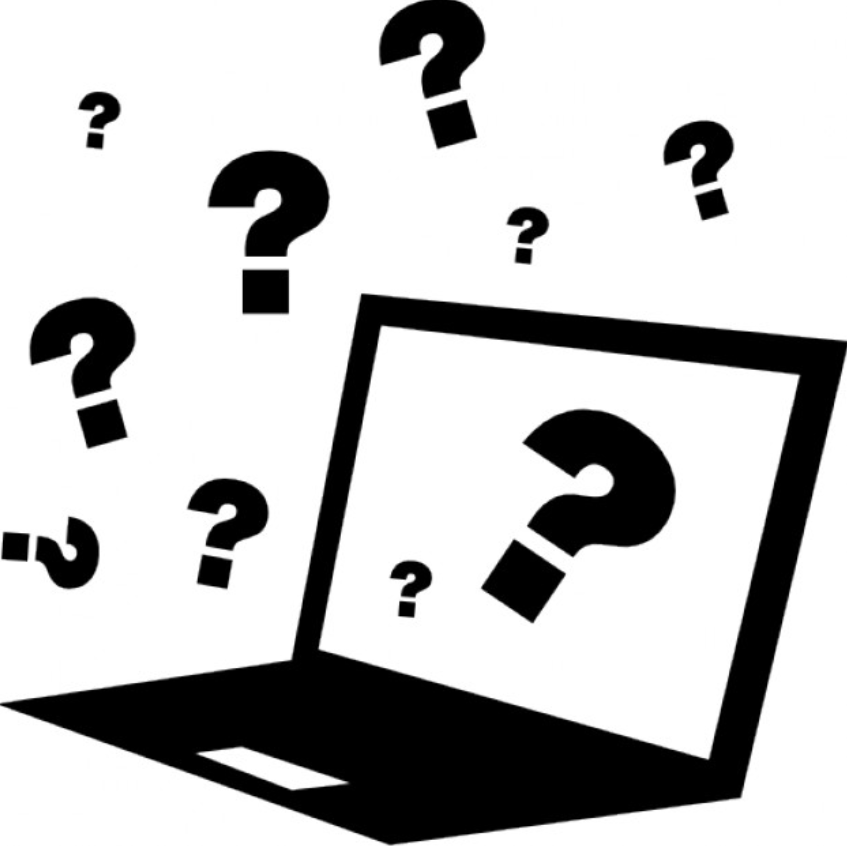 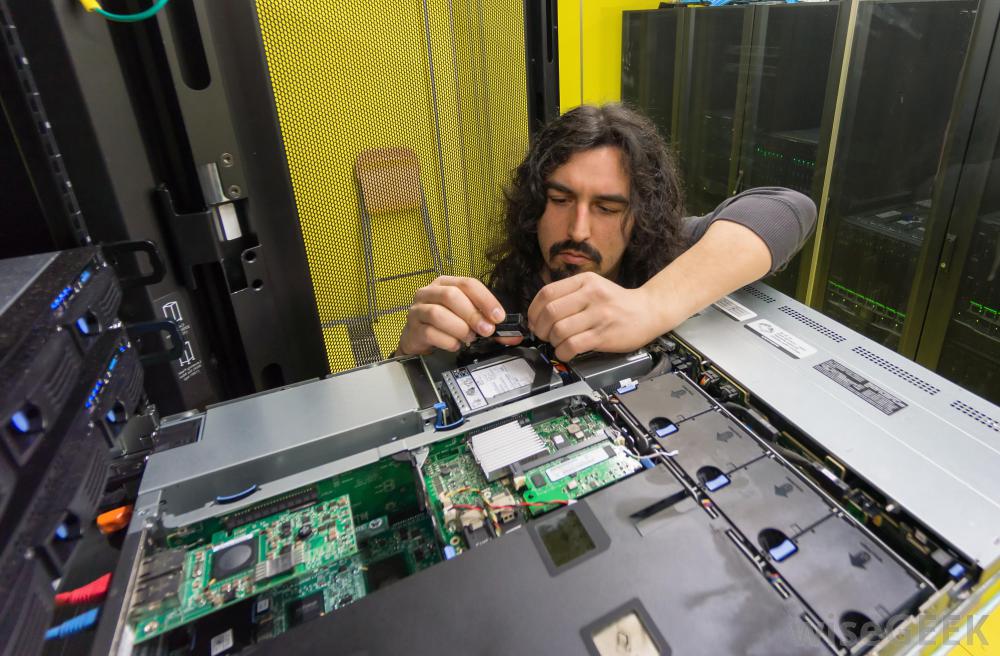 Januar 2021
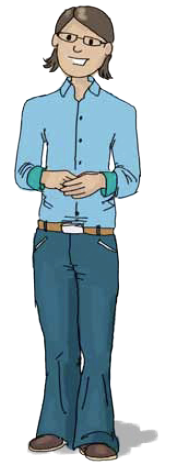 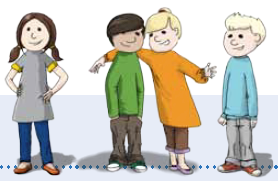 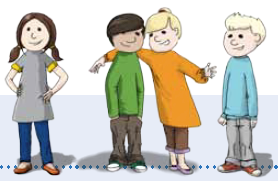 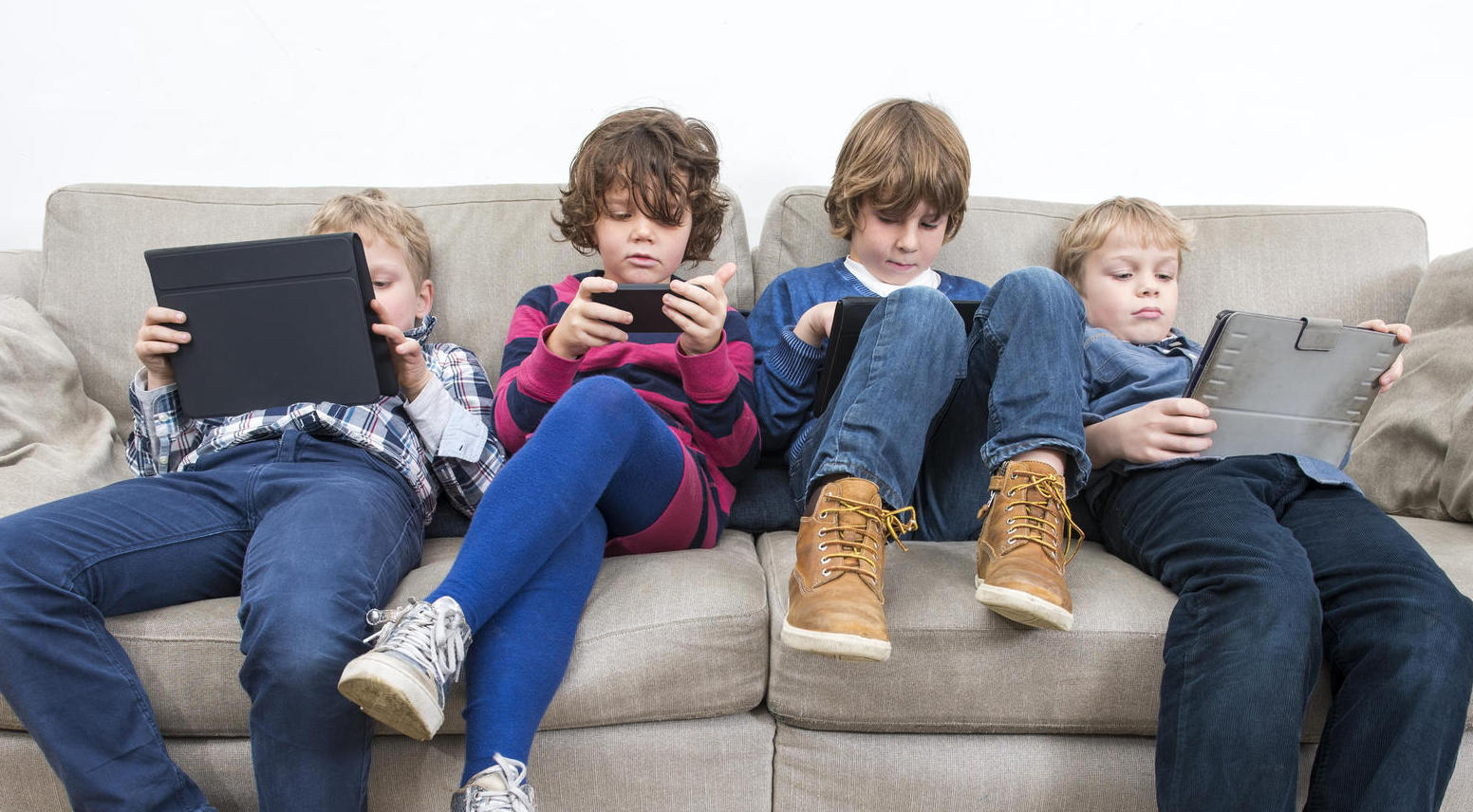 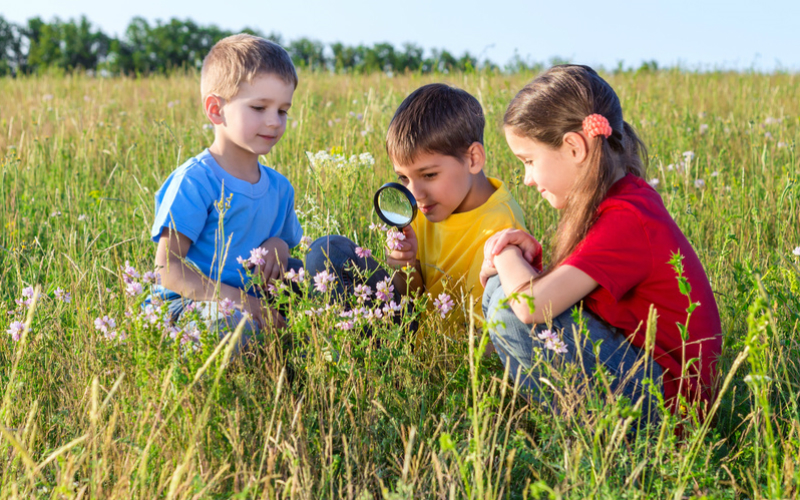 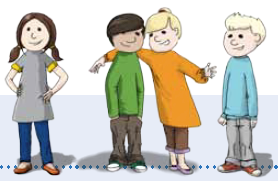 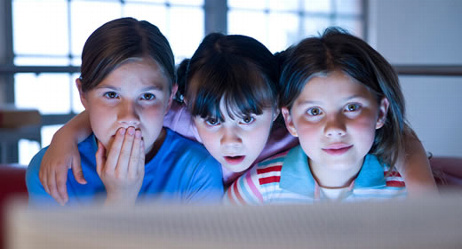 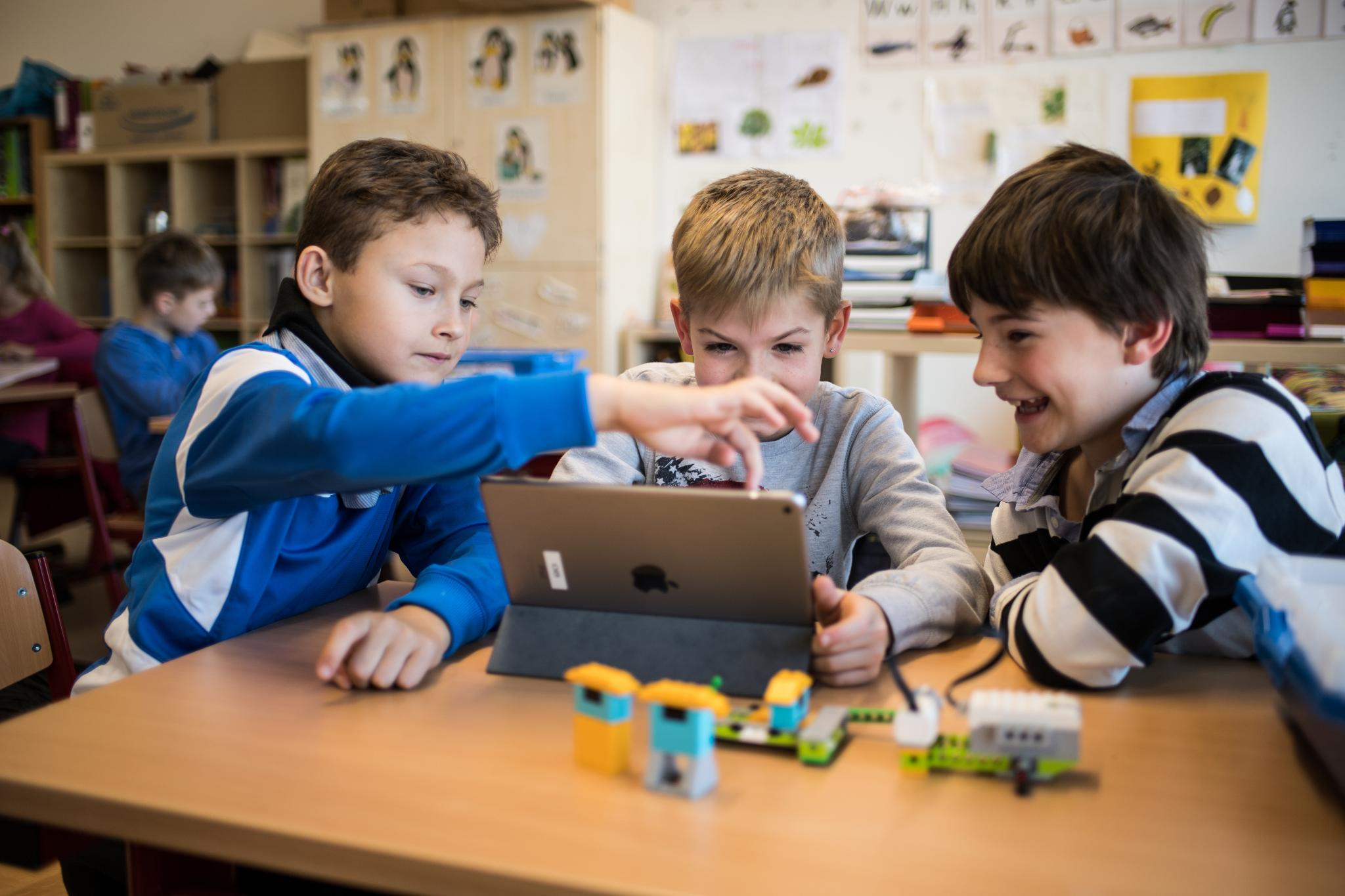 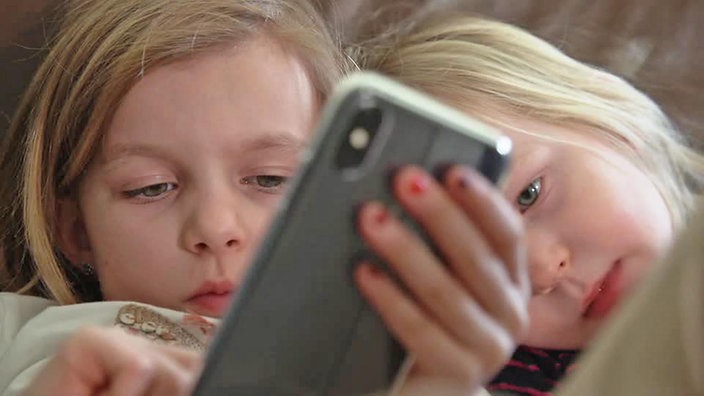 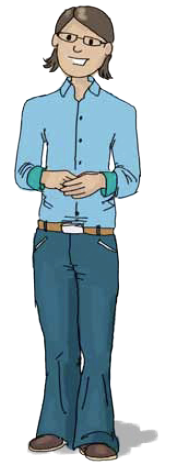 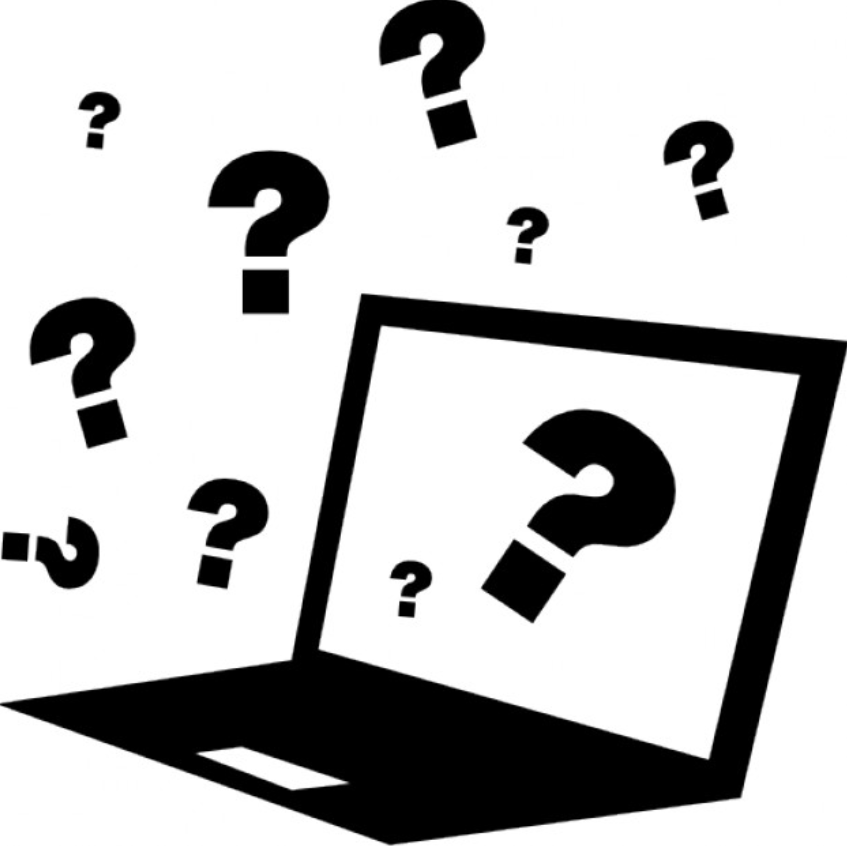 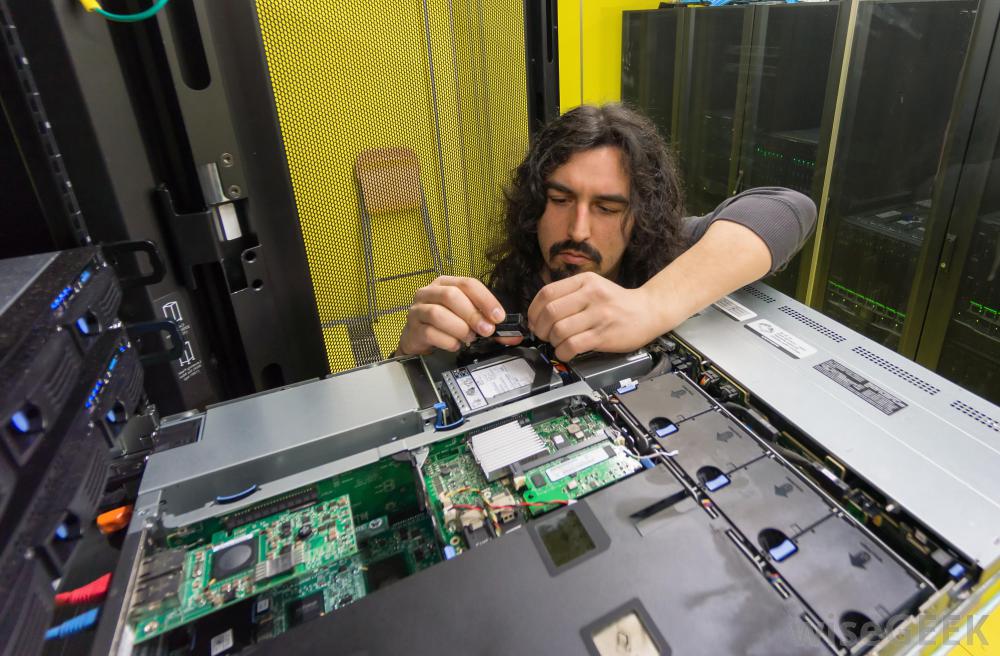 Das Leben unserer SchülerInnen ist (auch) digital!
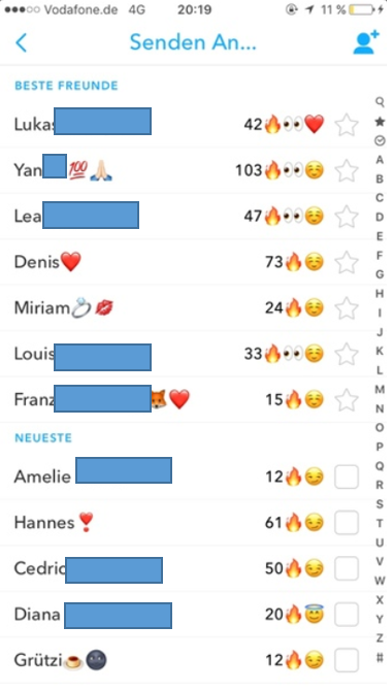 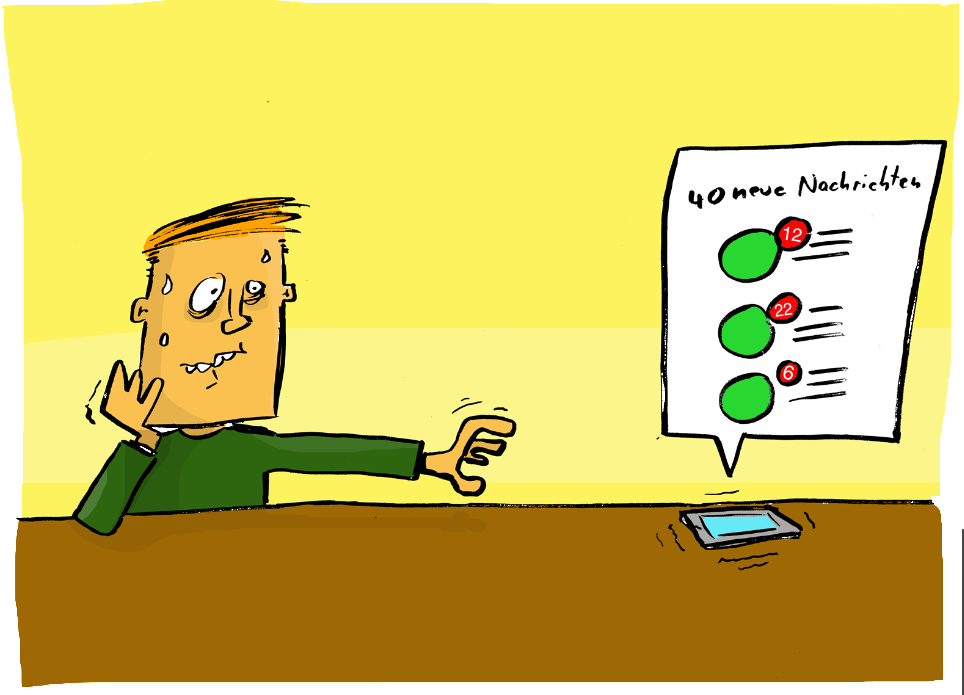 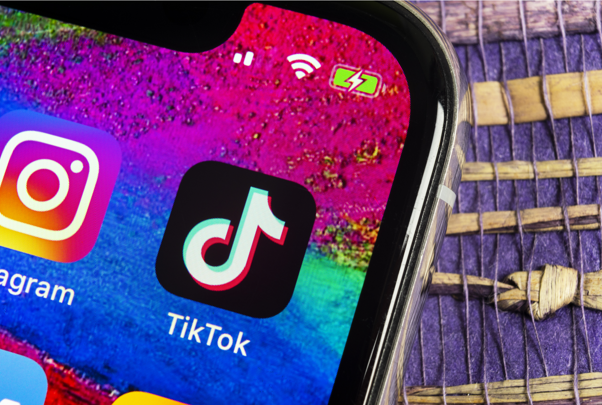 Unser Alltag wird/ist digital!
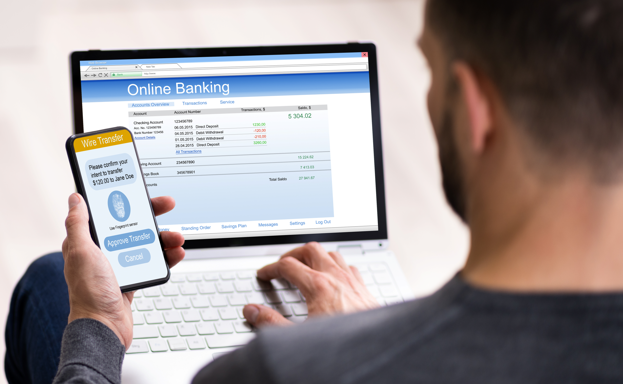 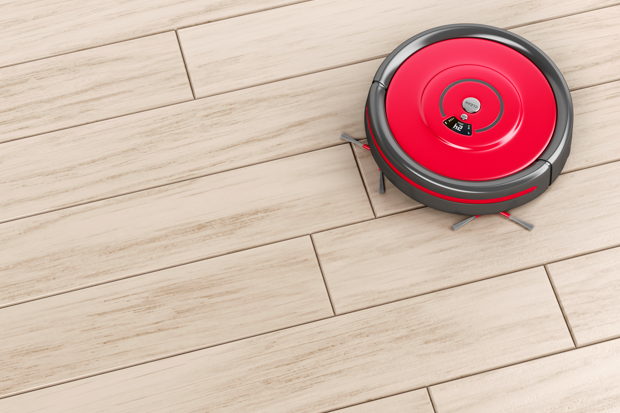 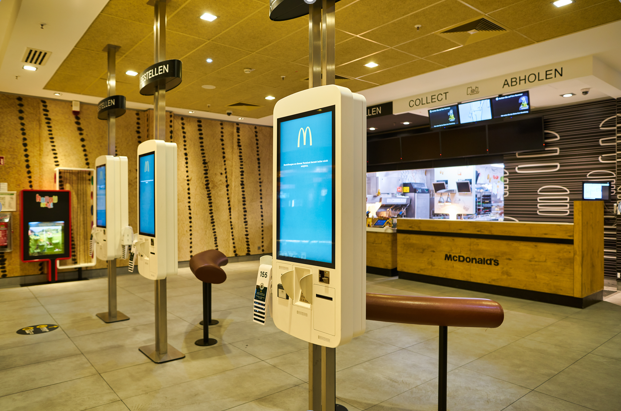 Unser Alltag wird/ist digital!
Warum ist das so?

-> Bequemlichkeit
-> Effizienz
Wie reagiert die Schule auf die Digitalität?
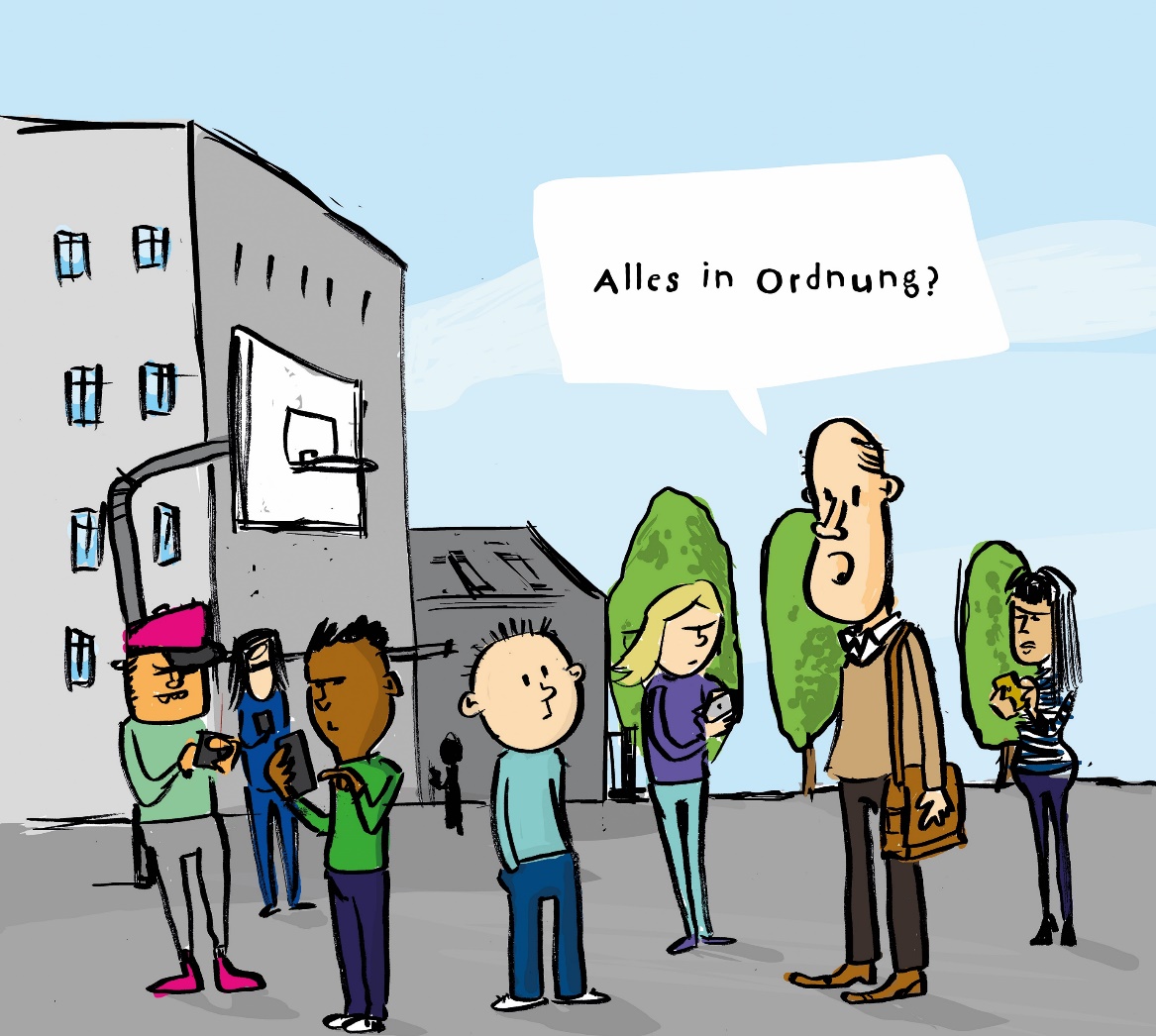 Kultur der Digitalität
Analoger 
Unterricht
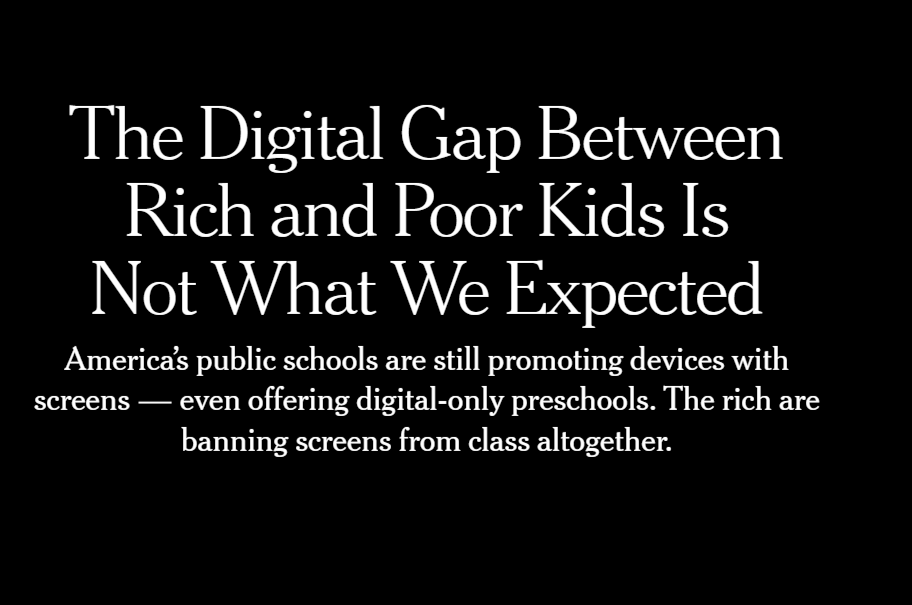 https://www.nytimes.com/2018/10/26/style/digital-divide-screens-schools.html
ohne digitale Technologien
Medienbildung/digitale Bildung
Schritt 1
Kultur der Digitalität
Digitaler 
Unterricht
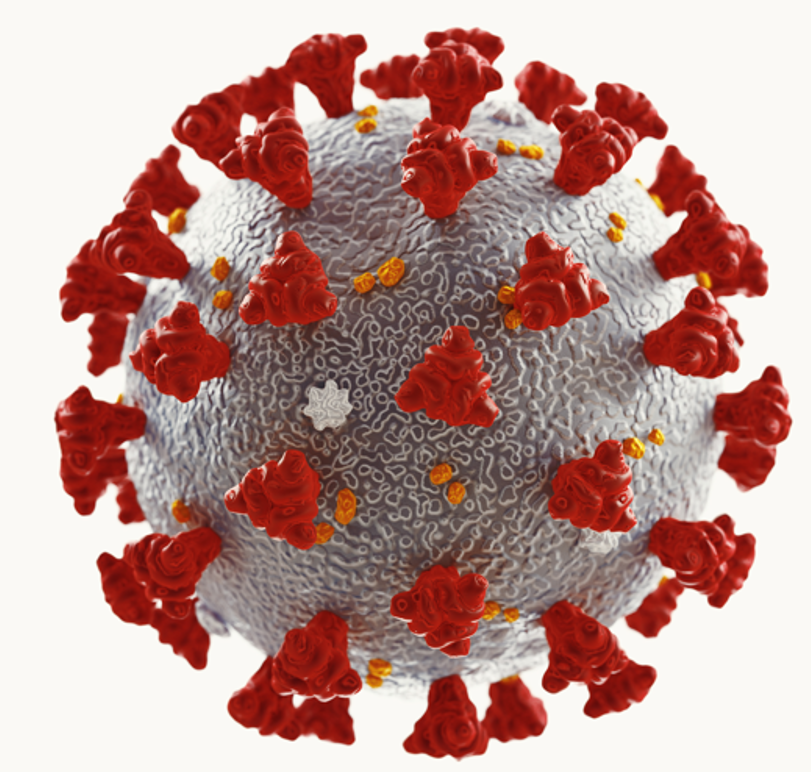 Digitale Teilhabe
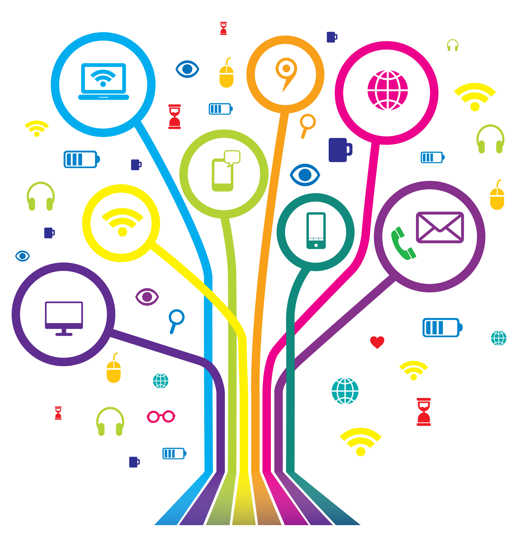 Digitale Kompetenz inkl. Medienkompetenz ist eine Schlüsselkompetenz
Digitale Kompetenz inkl. Medienbildung muss in der Schule vermittelt werden
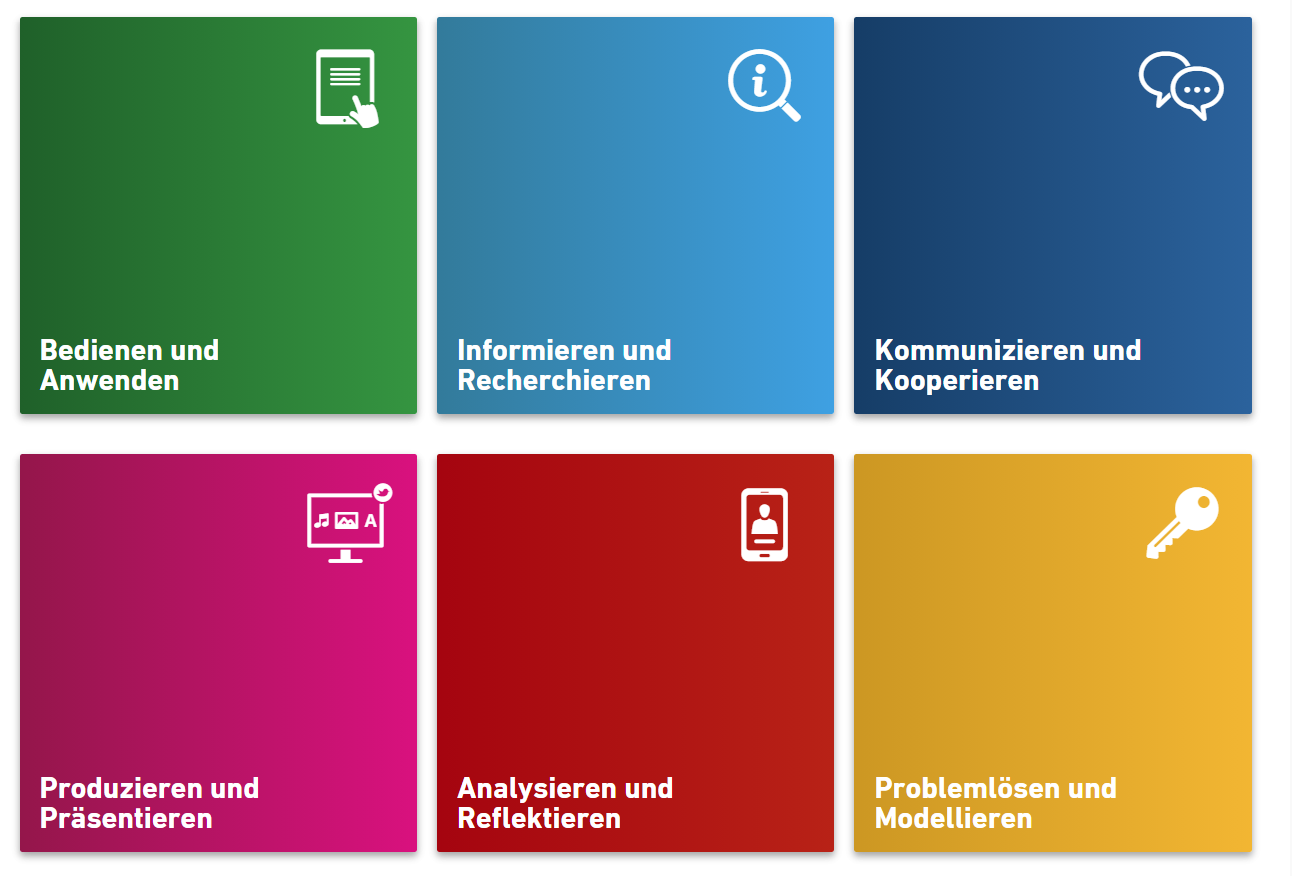 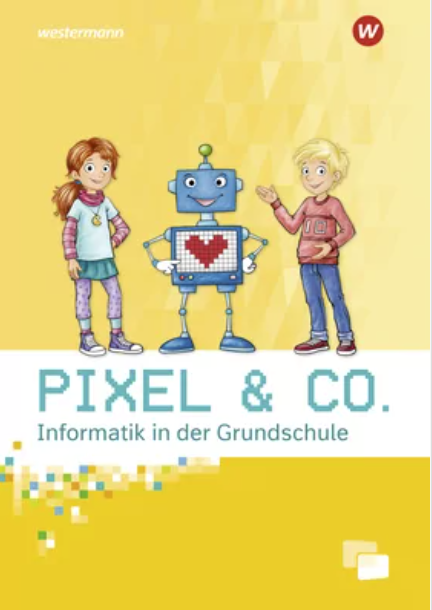 ohne digitale Technologien
Schritt 1
vereinzelter Einsatz digitaler Technologien
ohne digitale Technologien
Schritt 2
vereinzelter Einsatz digitaler Technologien
ohne digitale Technologien
Schritt 3
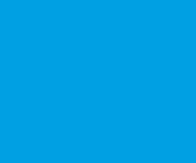 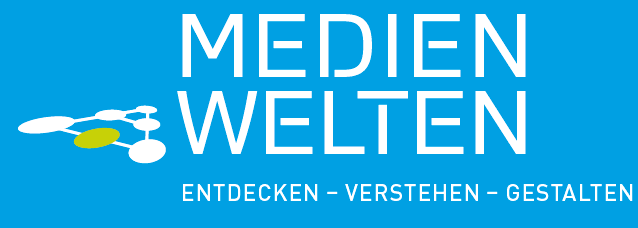 Medienbildungskonzept
Modul 1: Grundlagen: Computer und Internet
Modul 2: (Digitale) Kommunikation
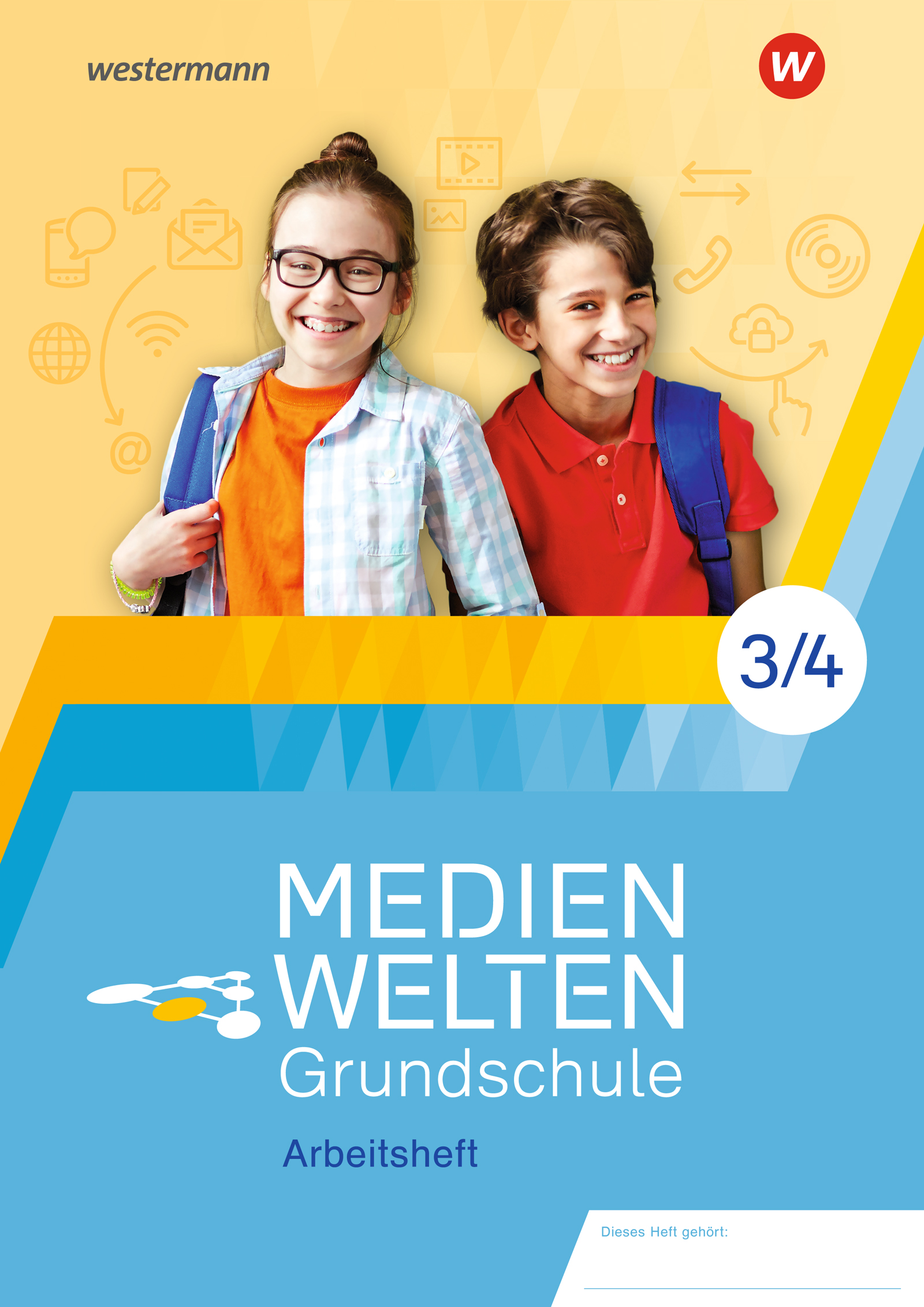 Modul 3: Recherchieren
Modul 4: Präsentieren
Modul 5: Mediennutzung
Modul 6: Medienproduktion
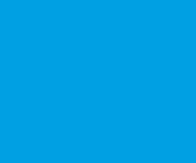 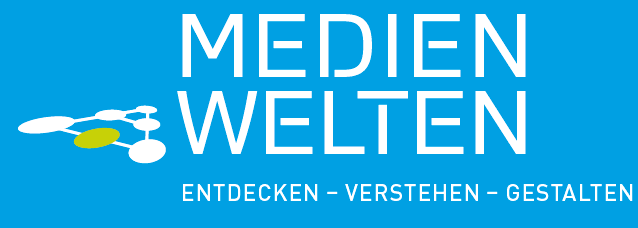 Modul 1
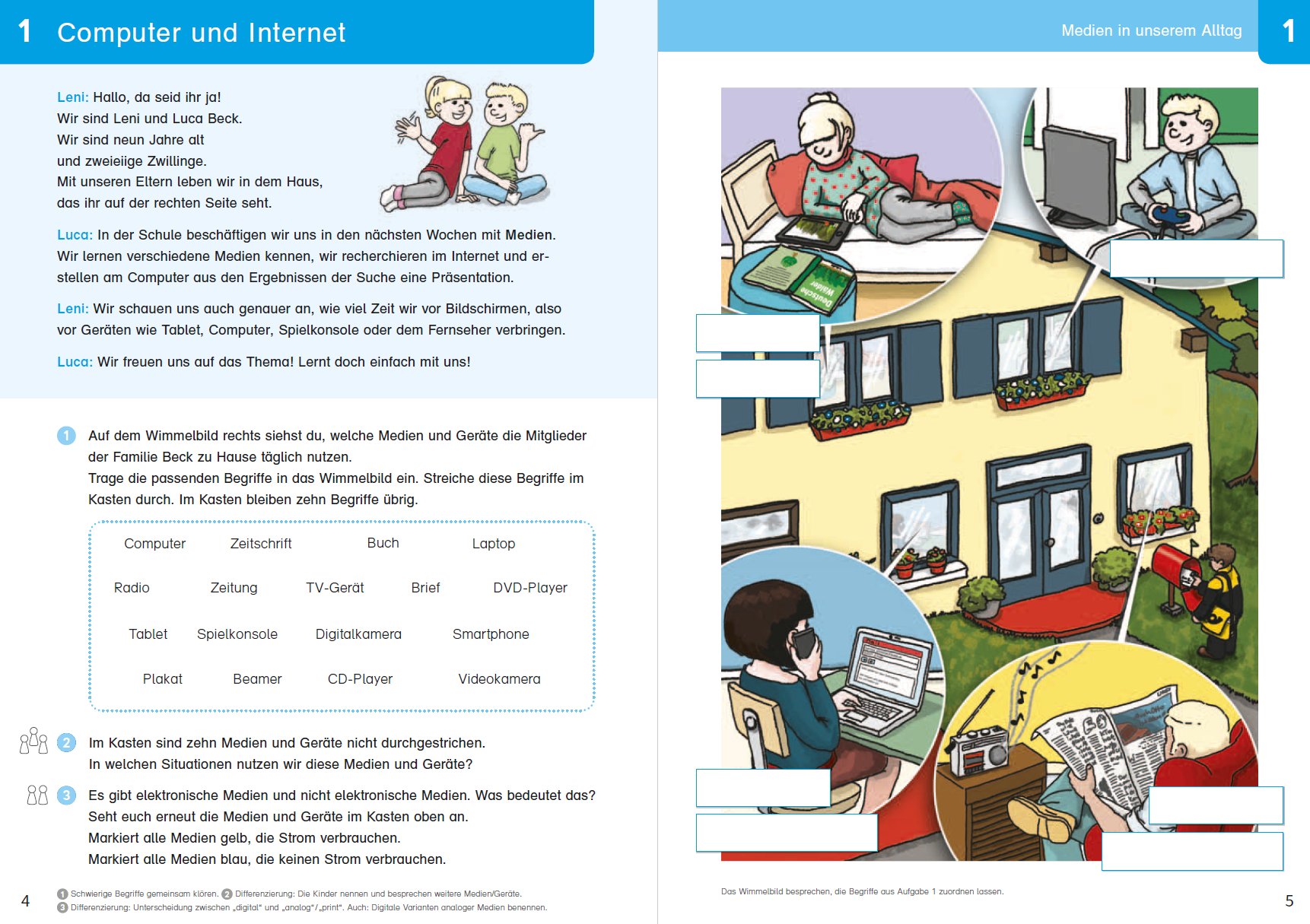 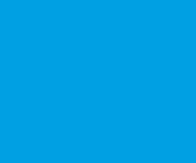 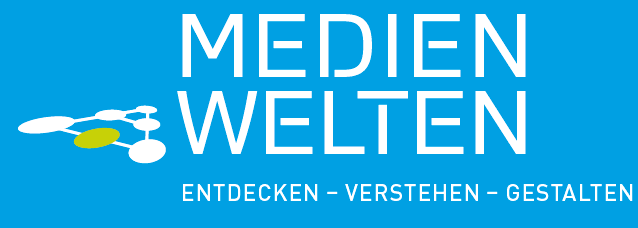 Modul 1
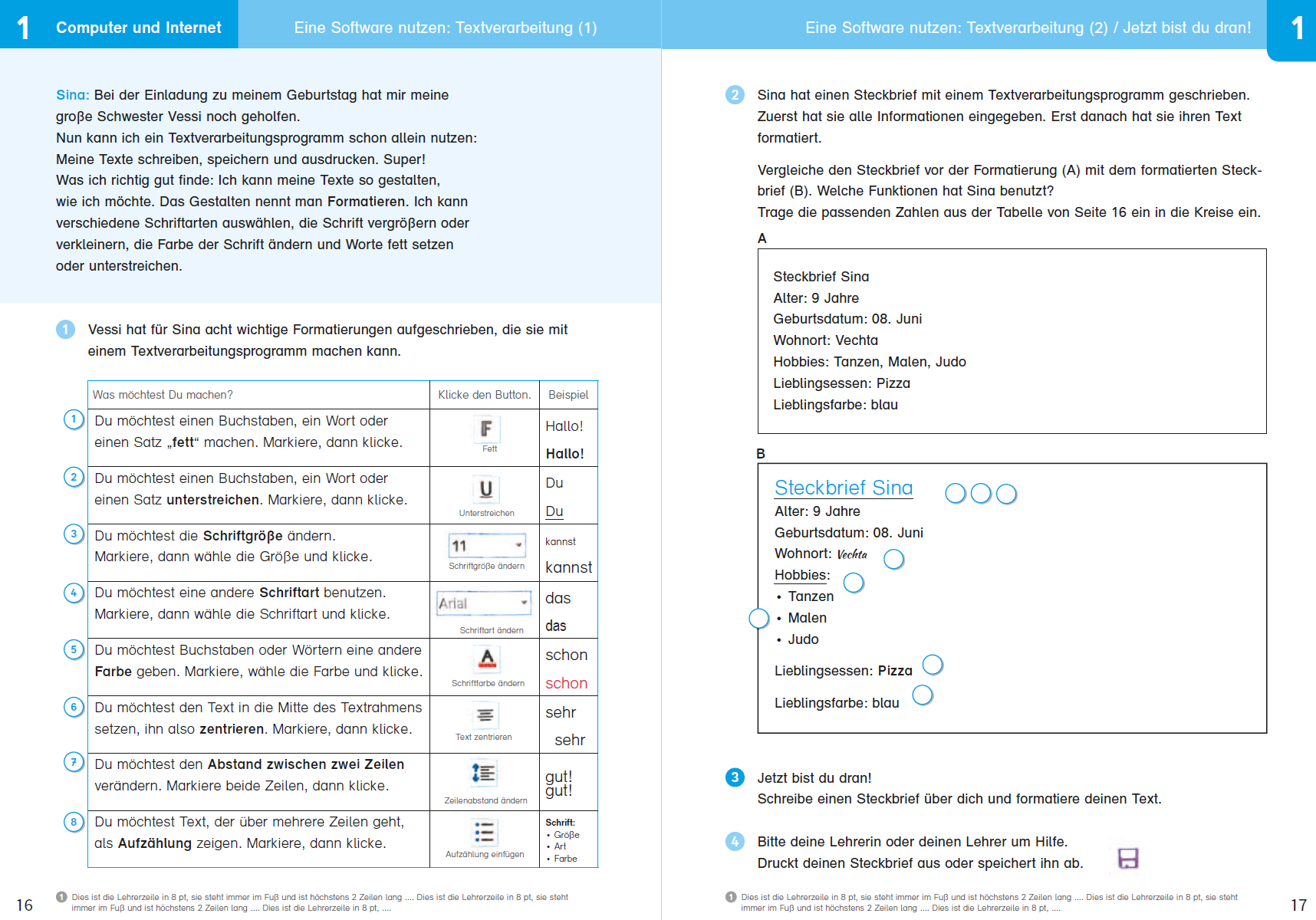 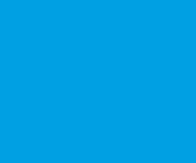 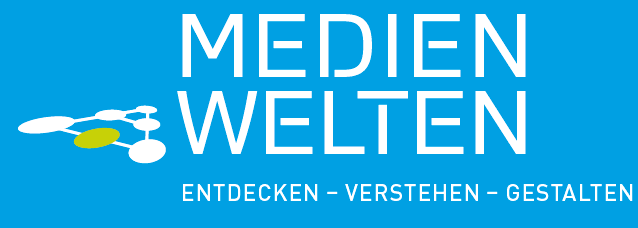 Modul 5
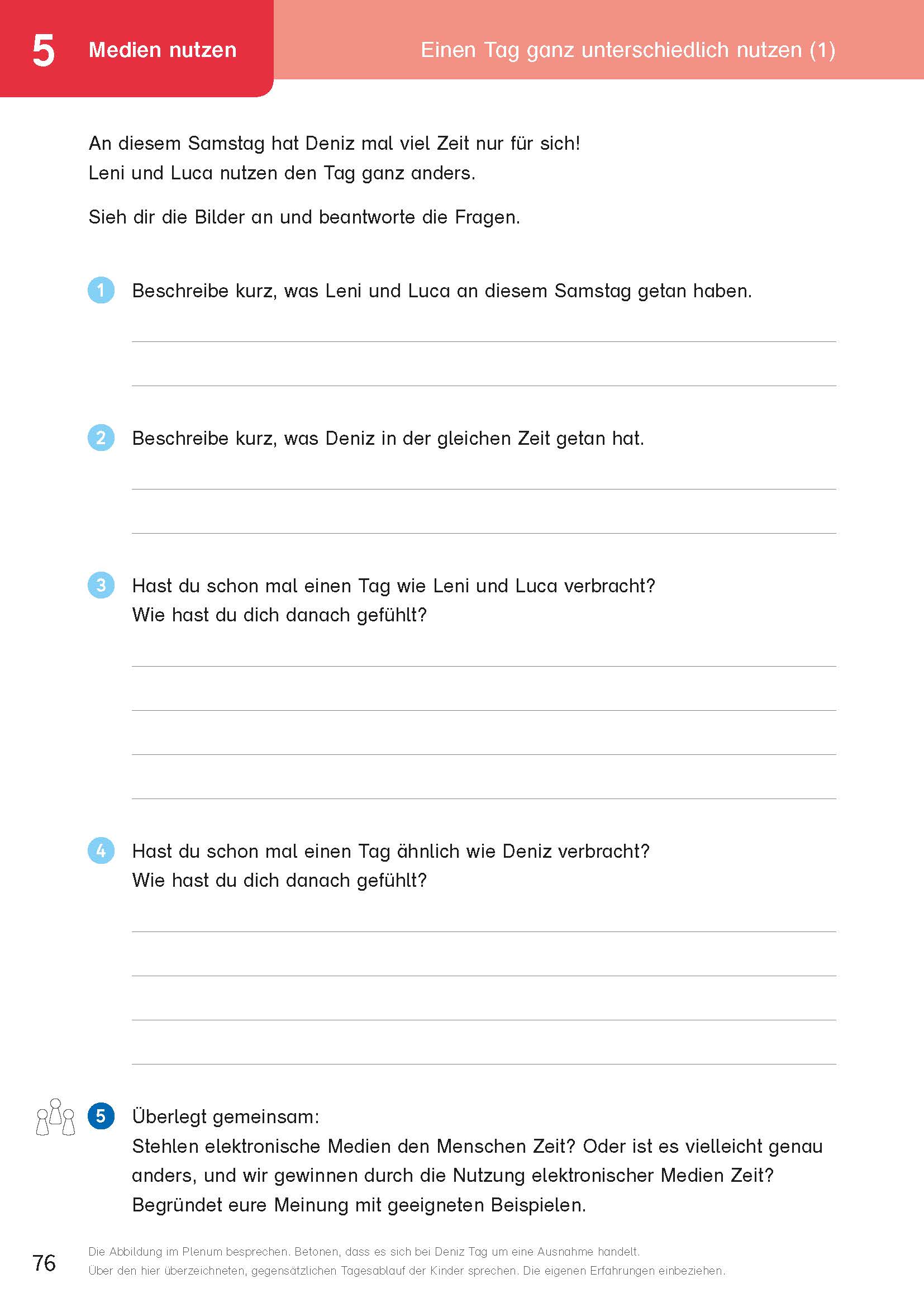 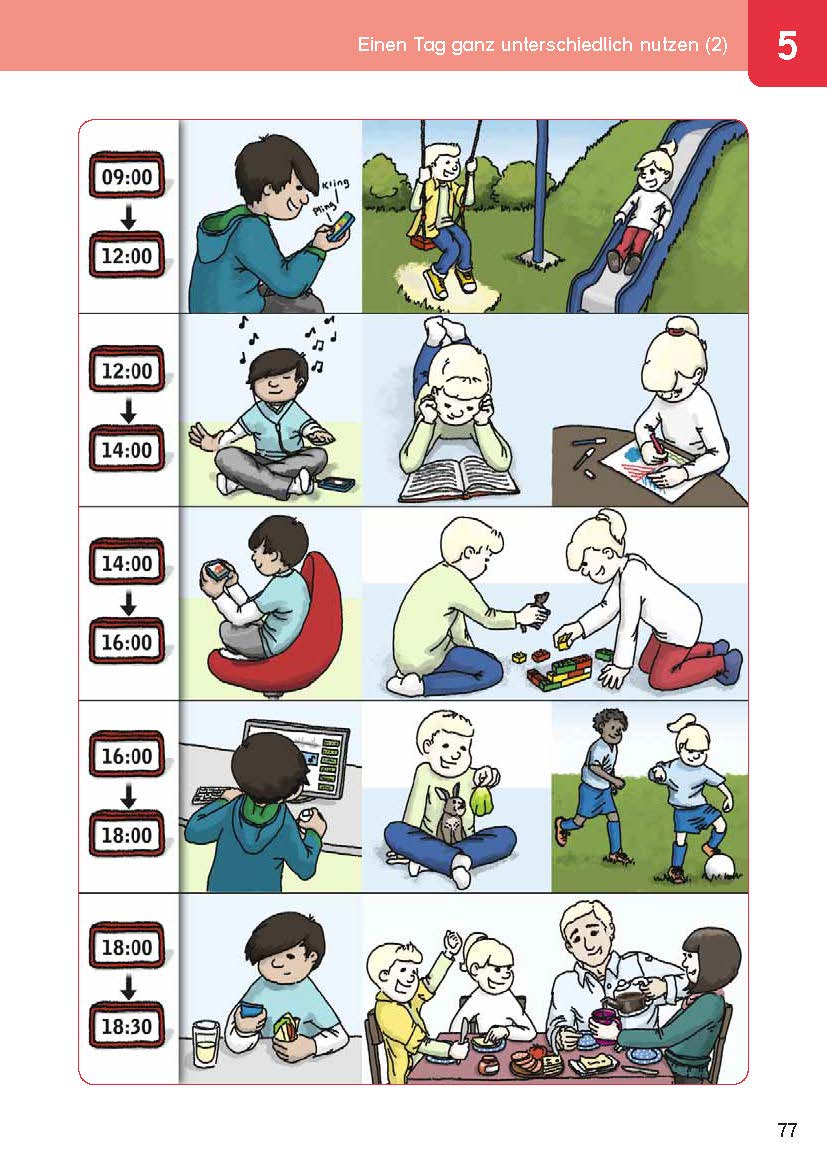 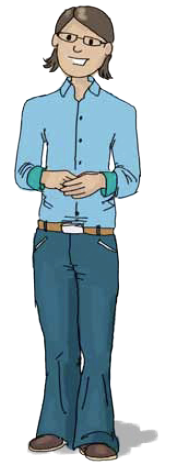 3 ½  Arten von Videoaufnahmen
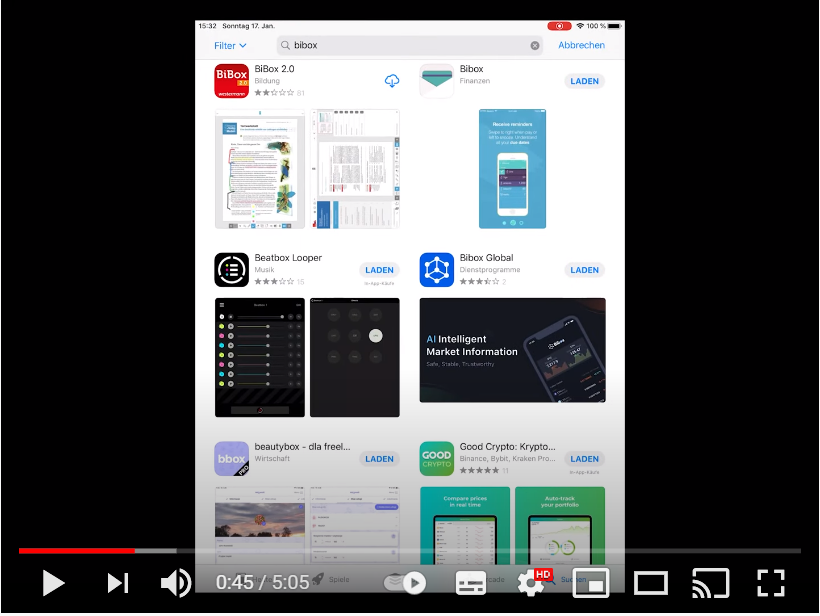 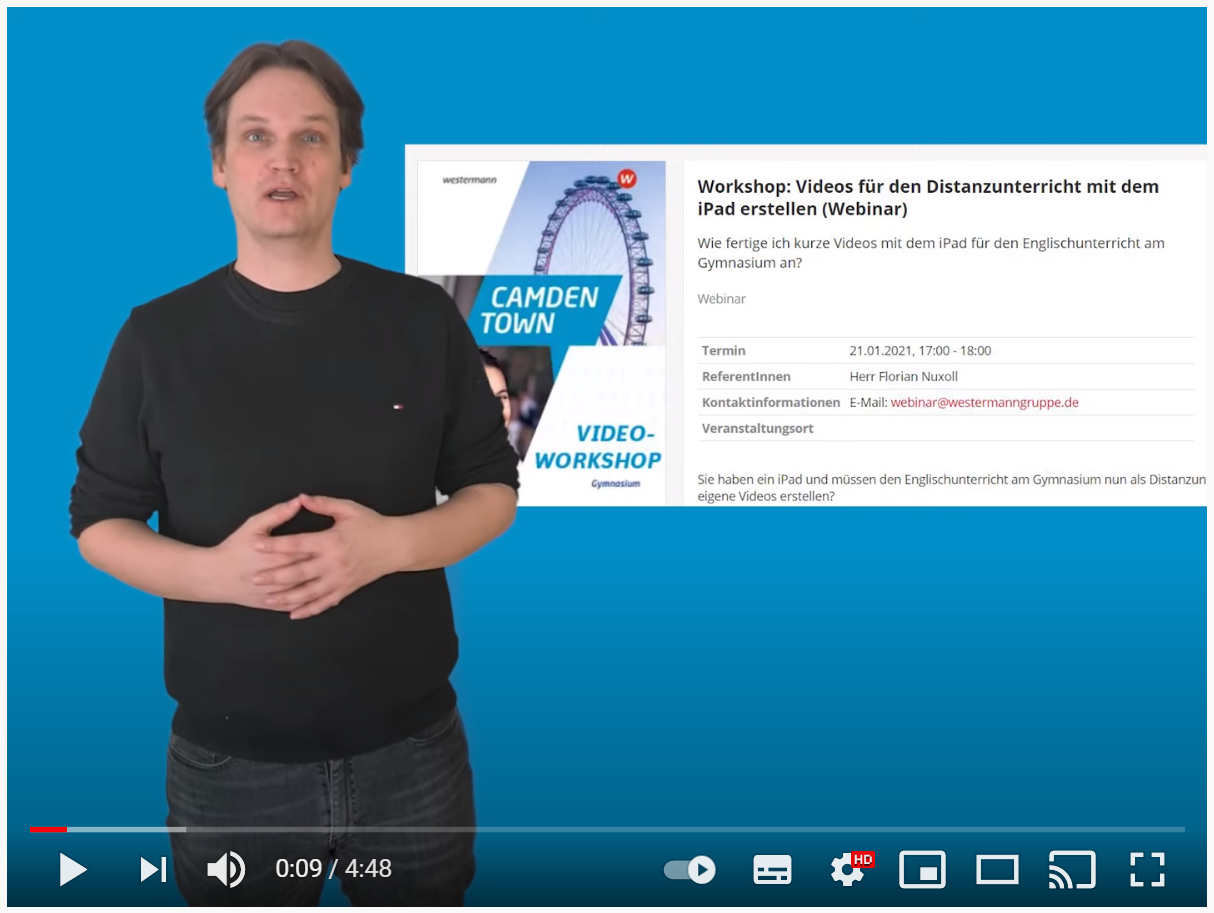 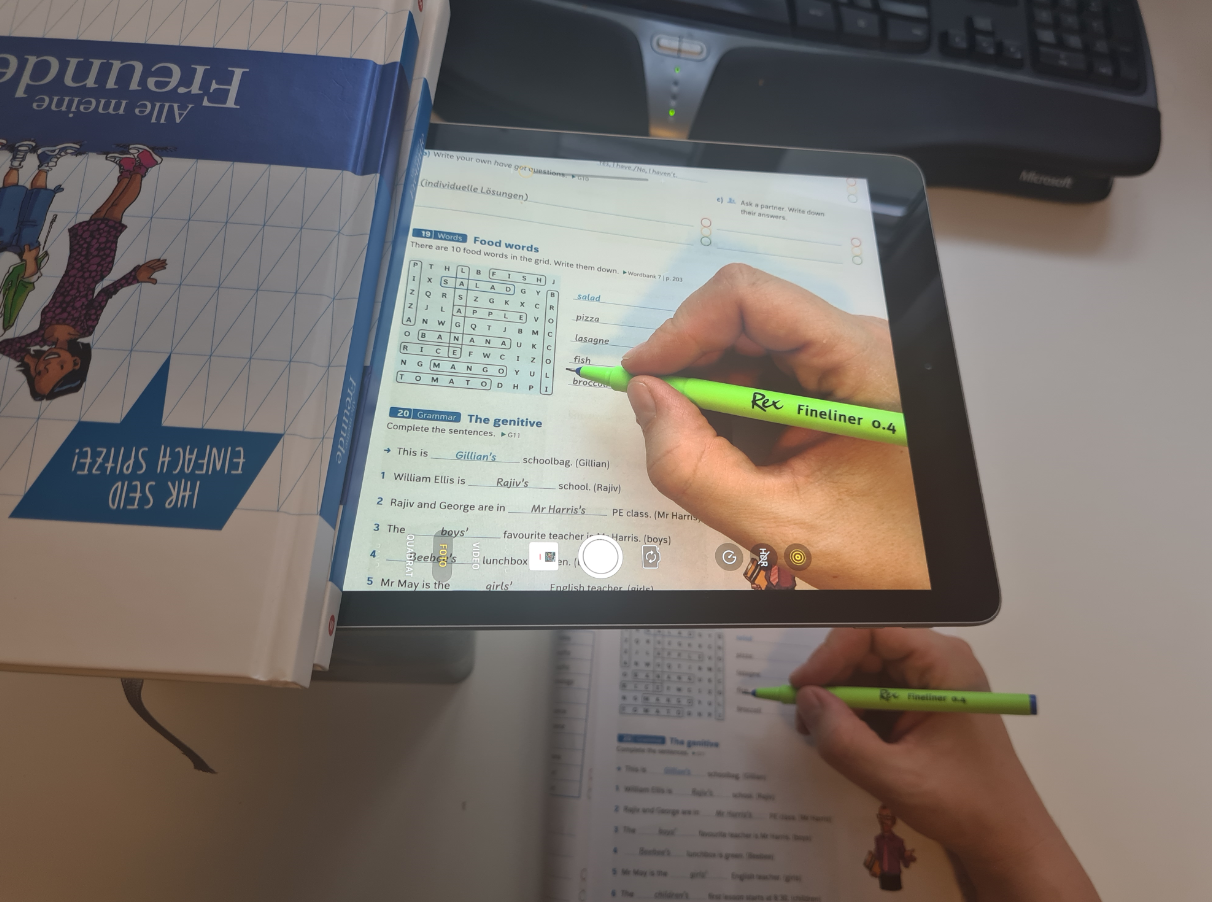 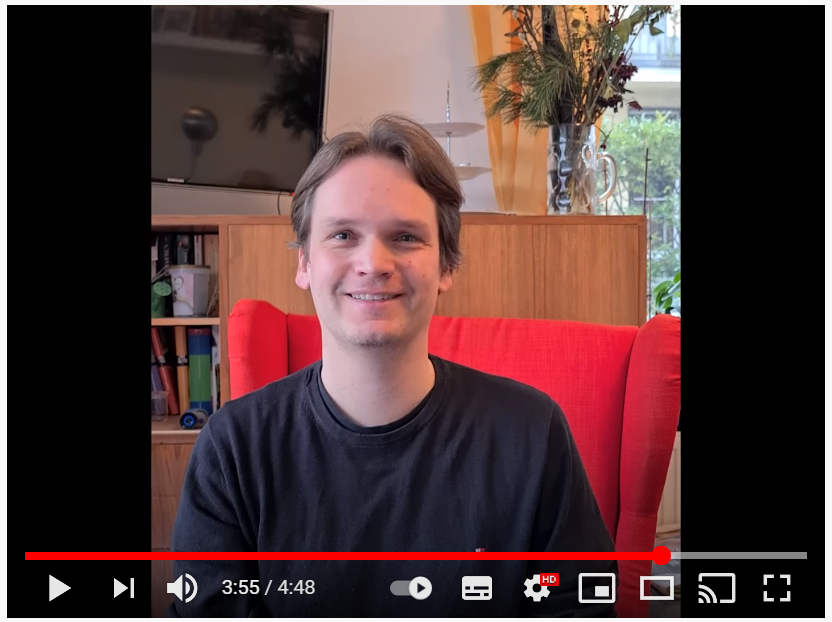 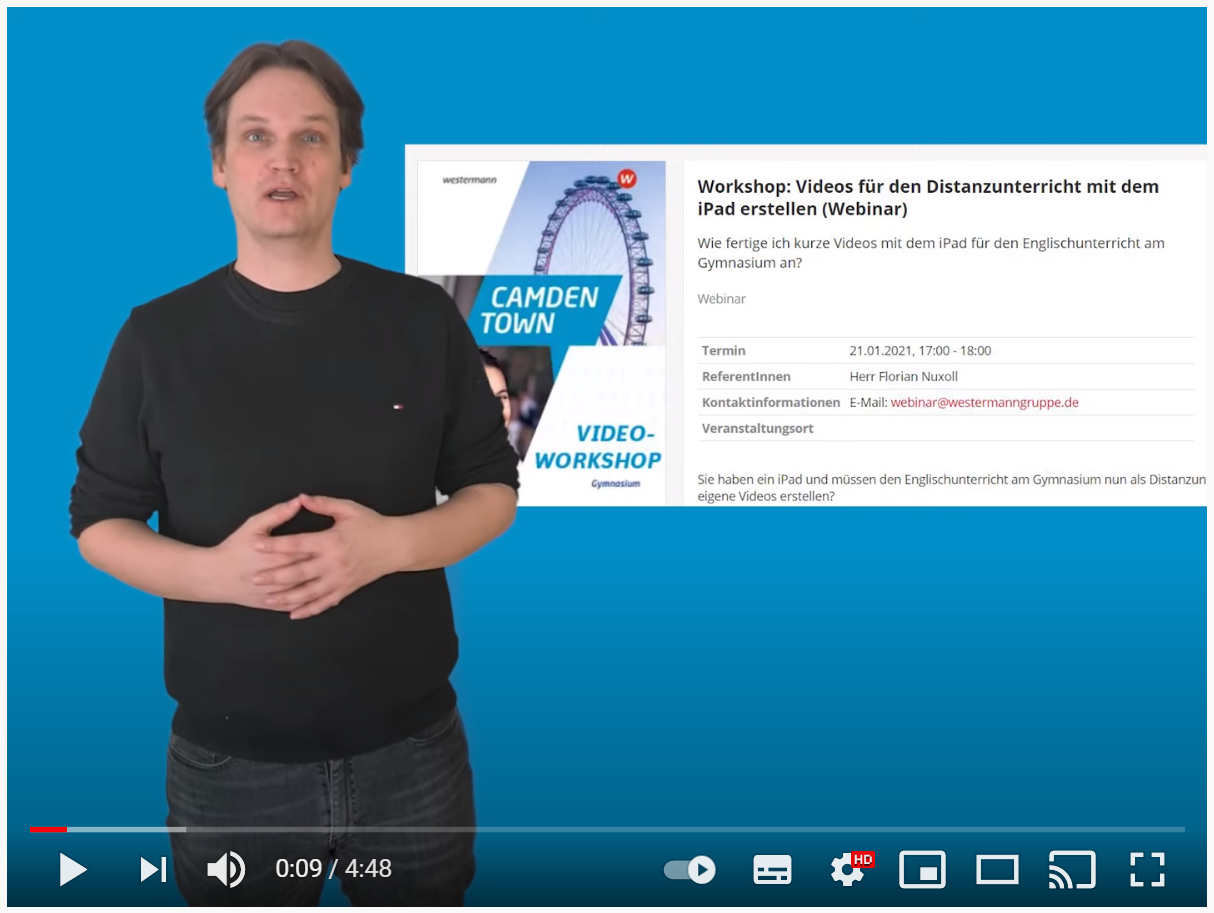 Mit der iPad Kamera ein Video aufnehmen
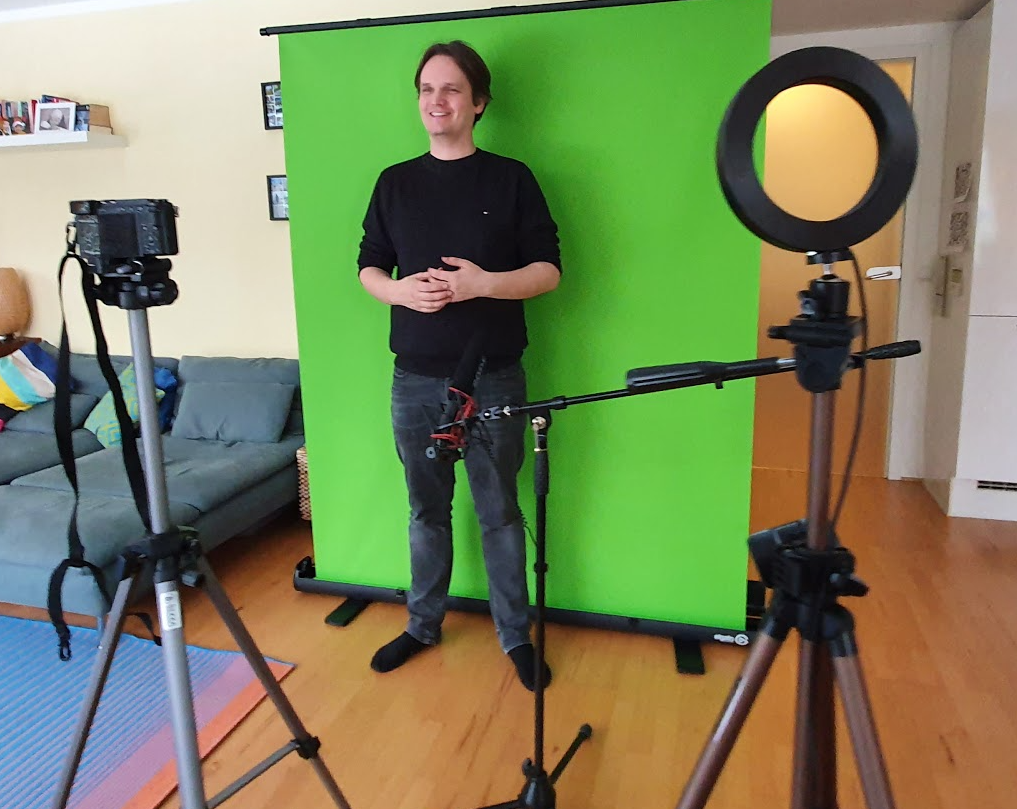 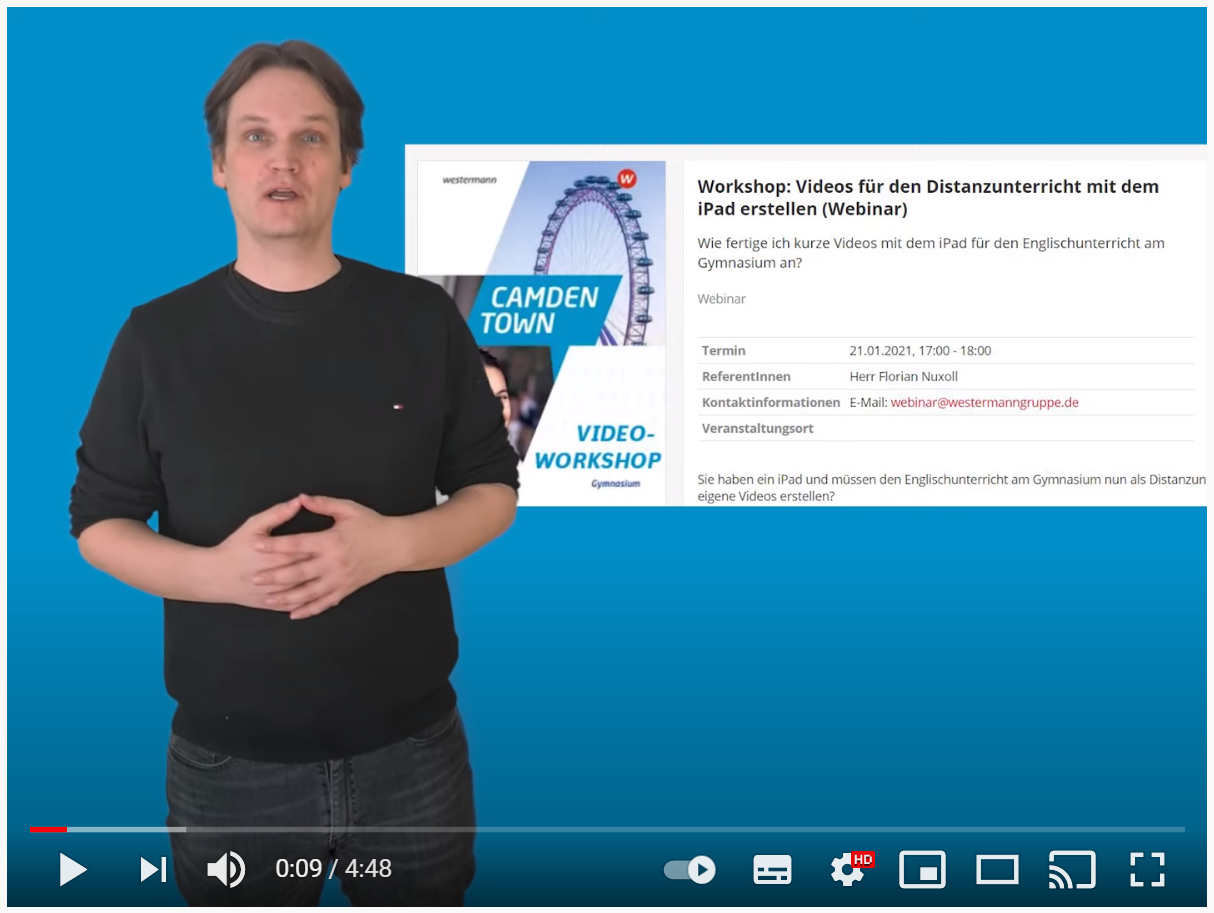 Mit der iPad Kamera ein Video aufnehmen
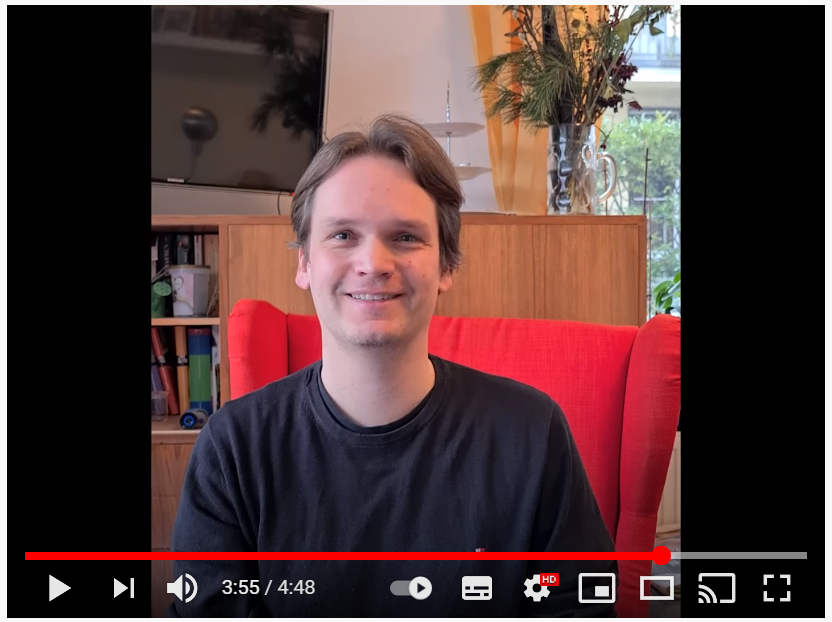 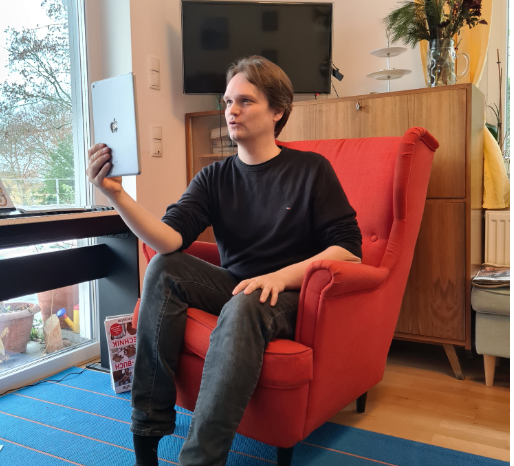 Die Blumenwiese
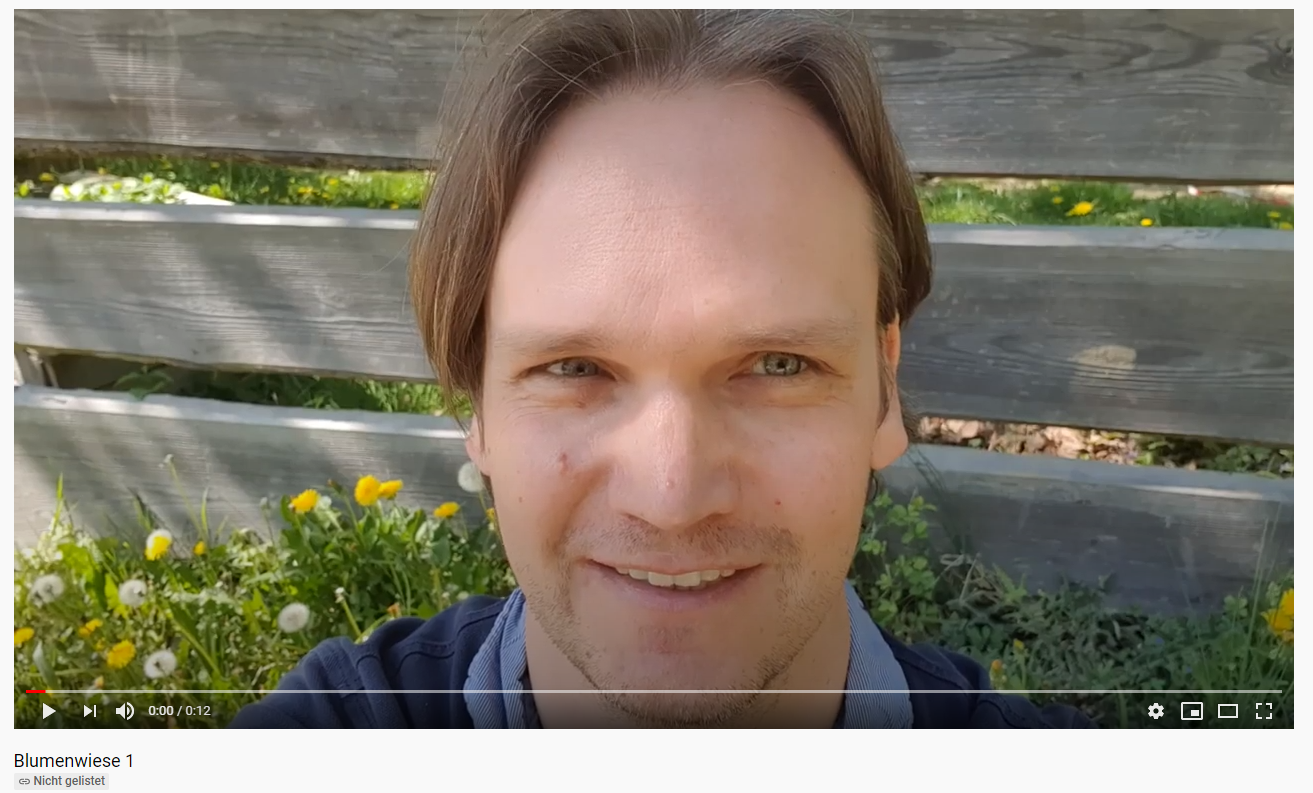 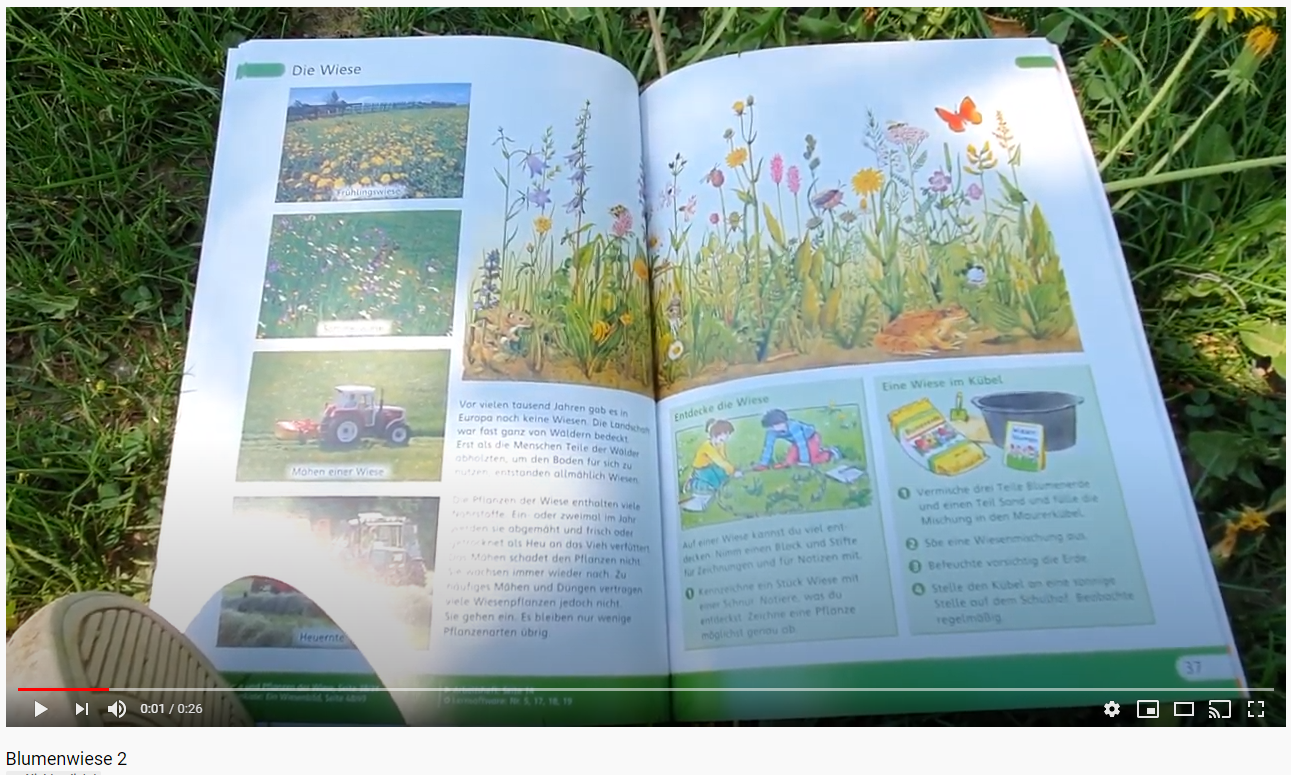 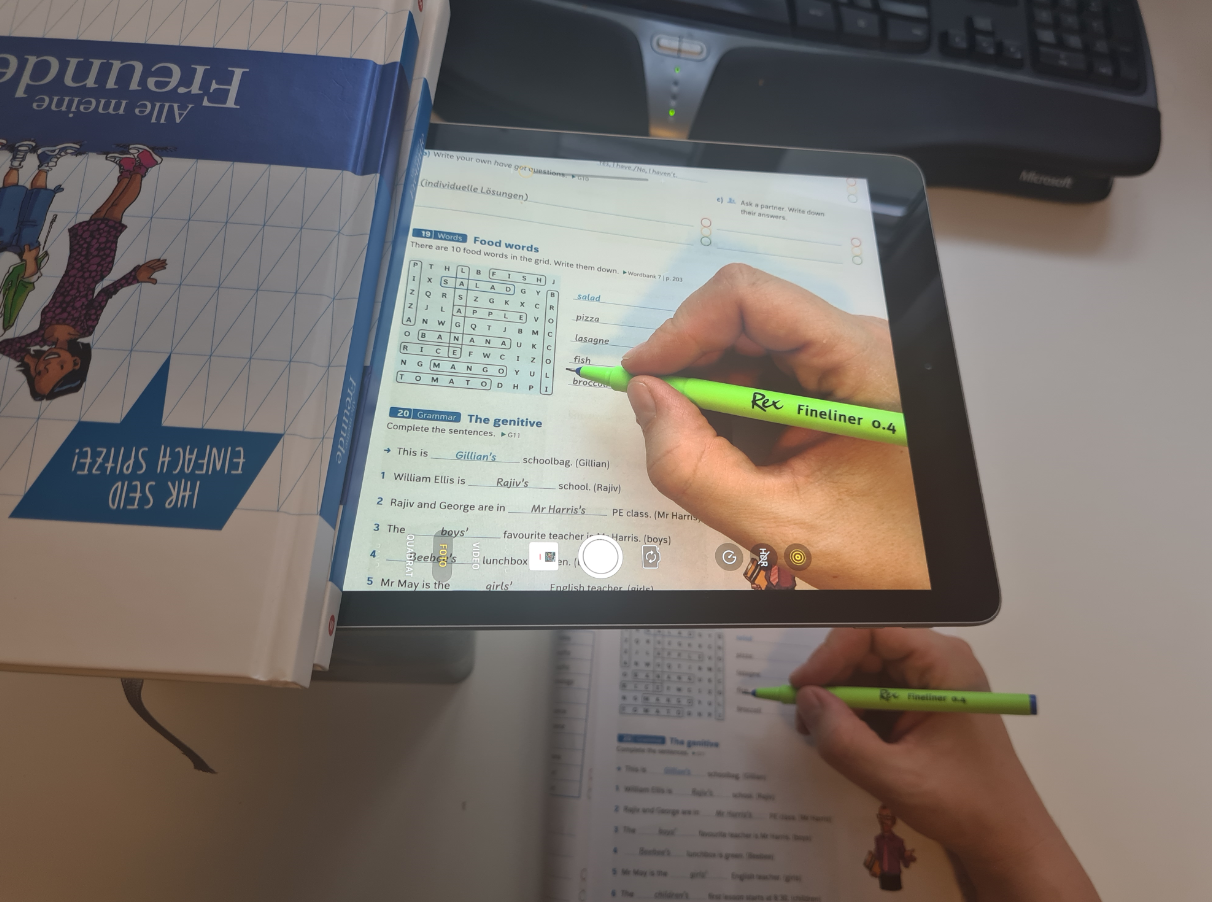 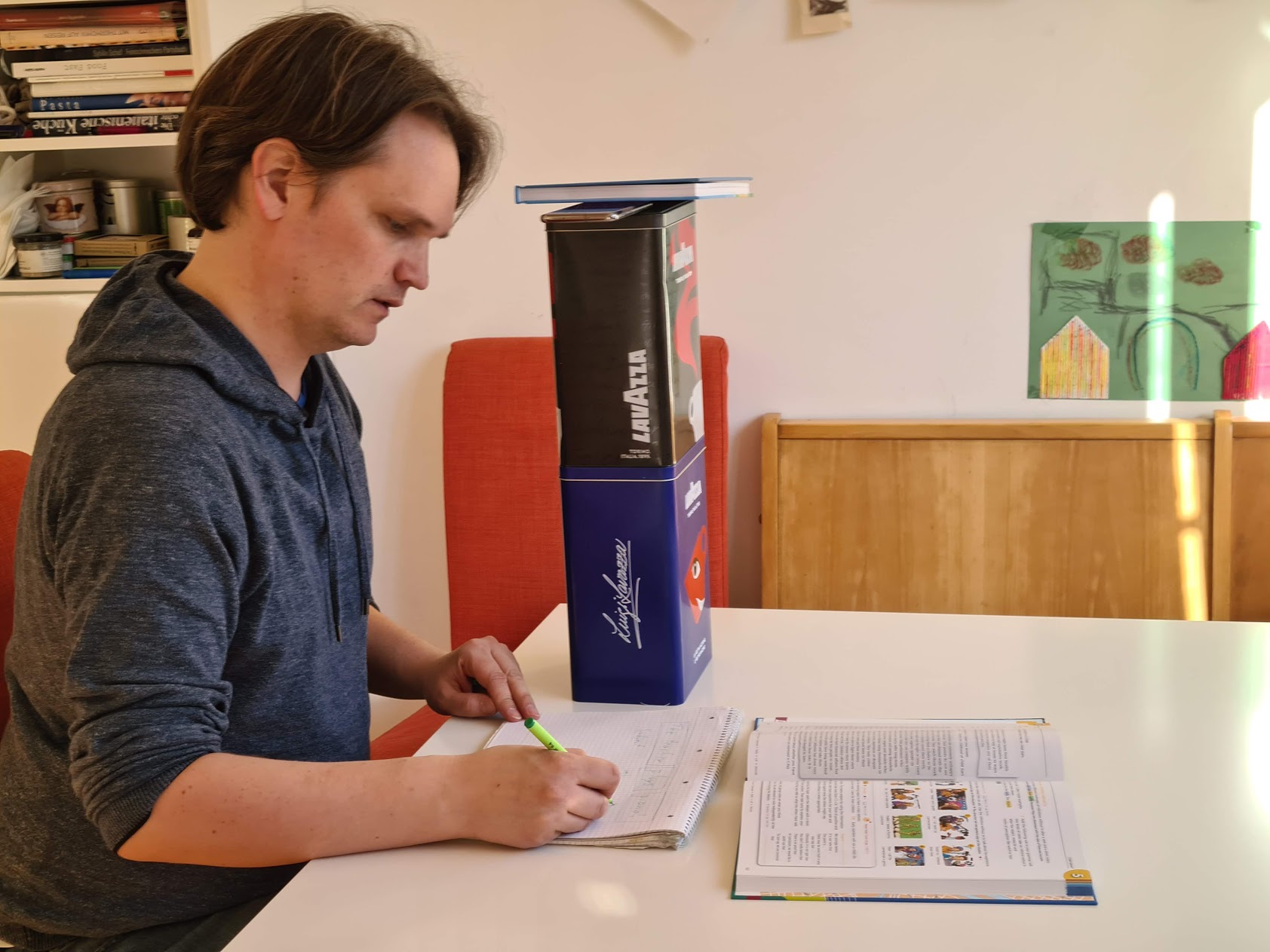 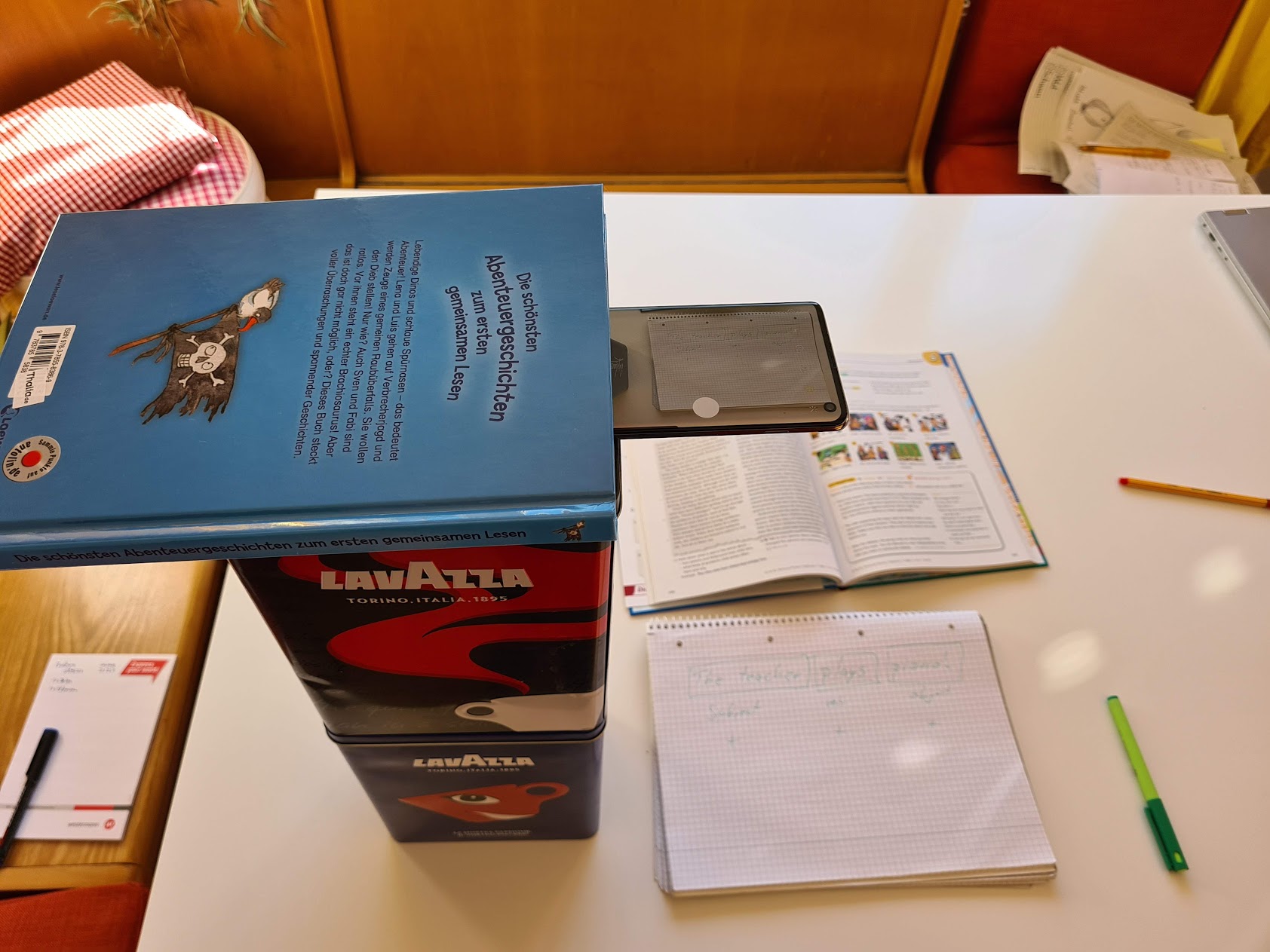 Handy
„Tafelaufschrieb“
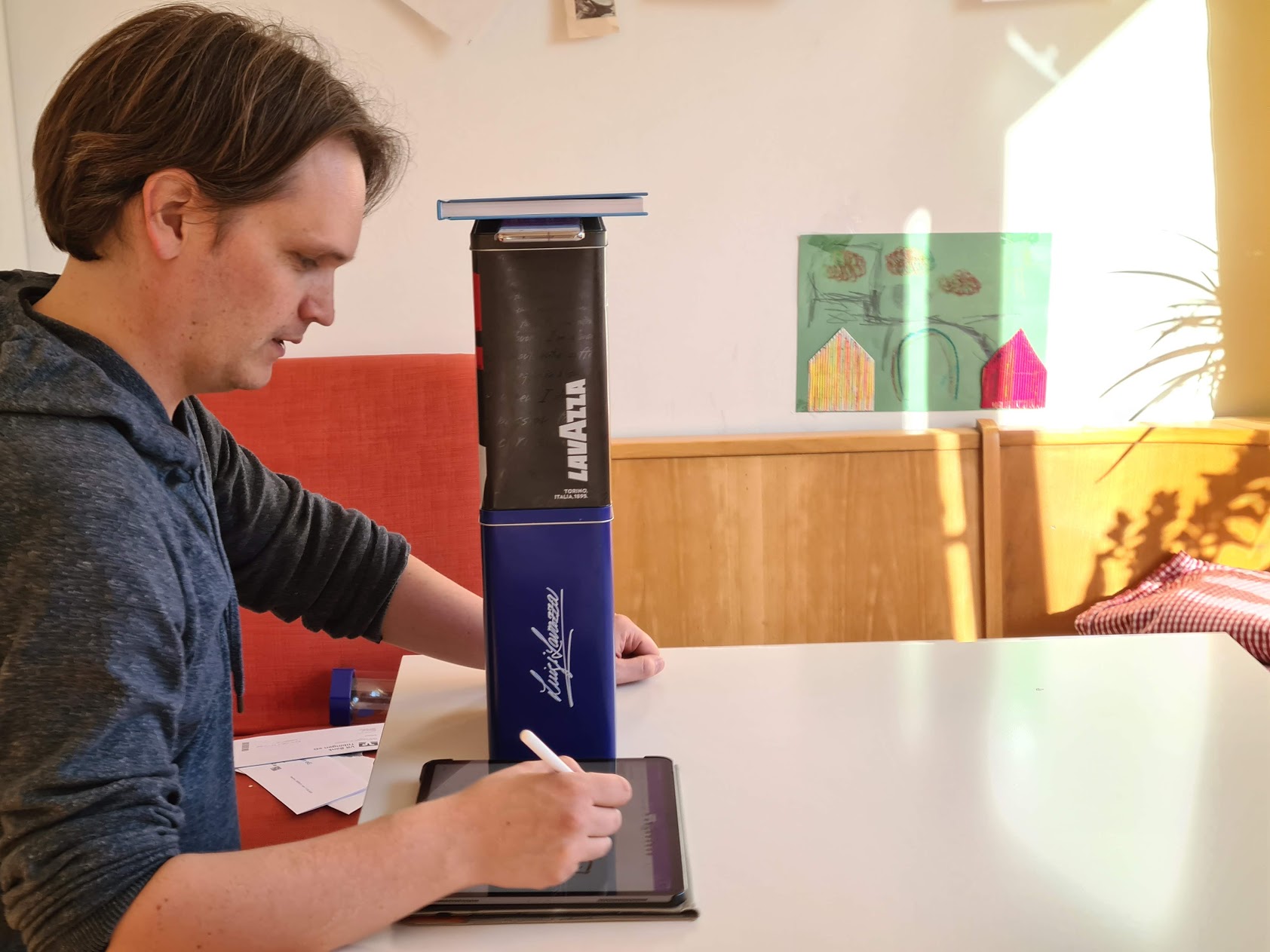 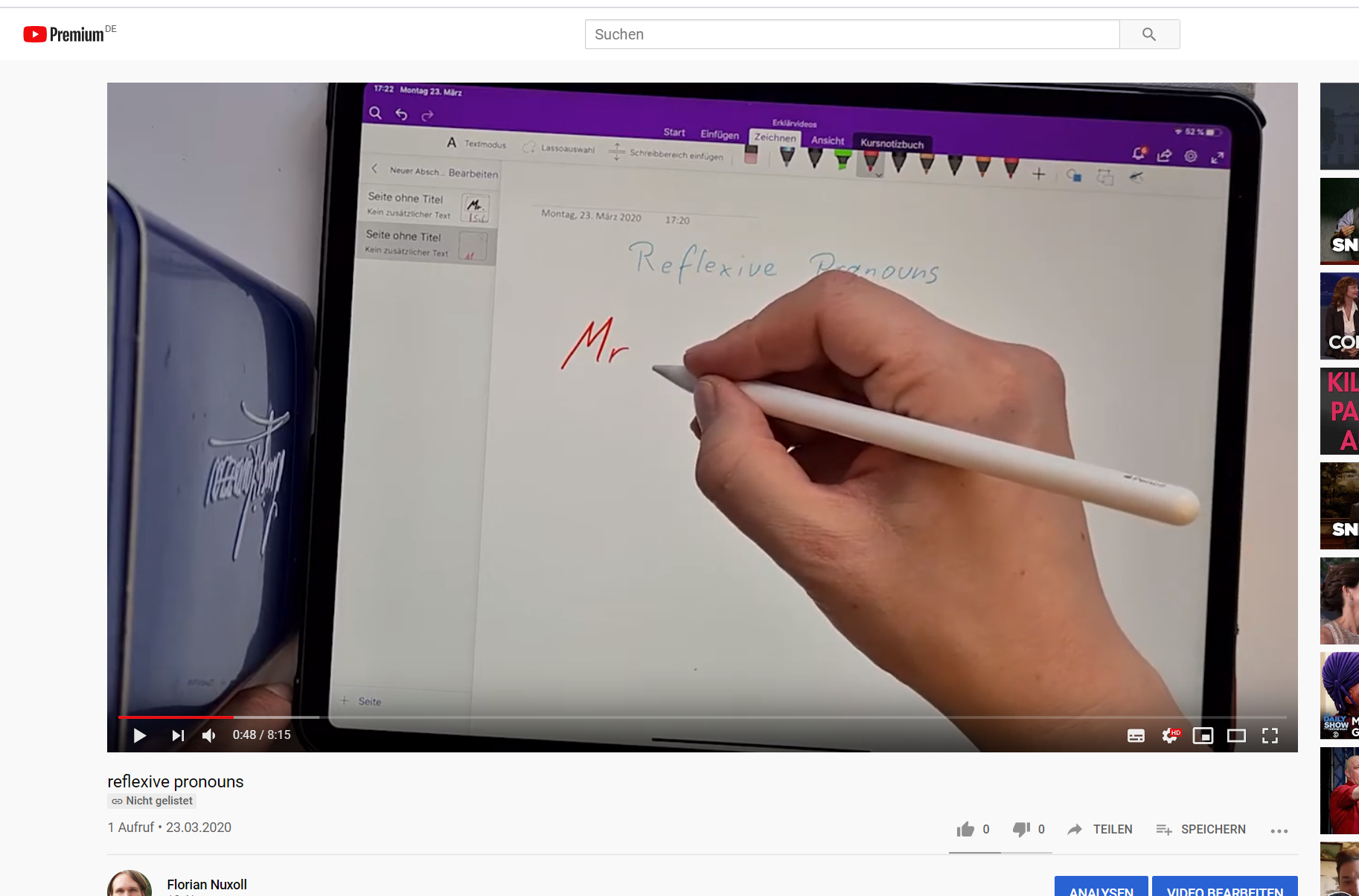 Januar 2021
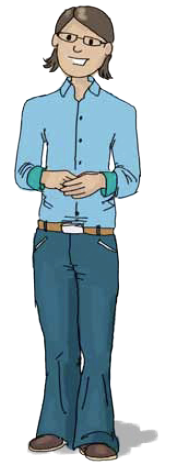 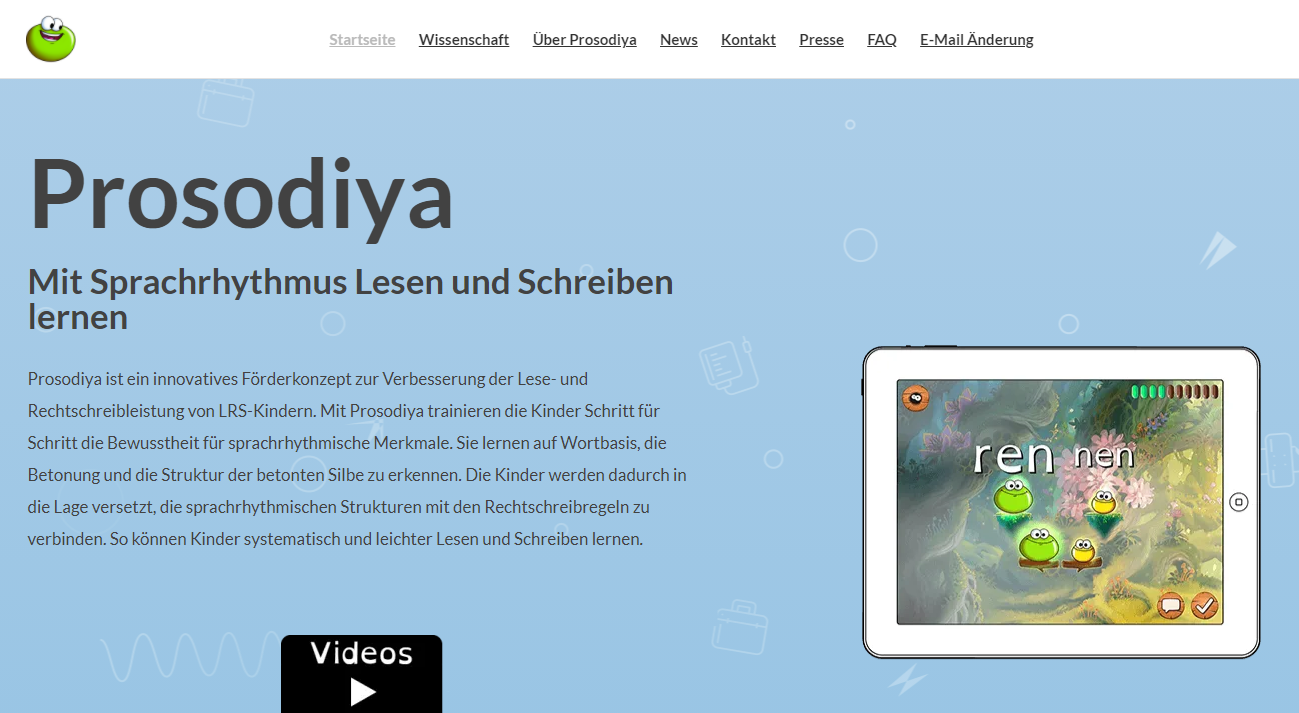 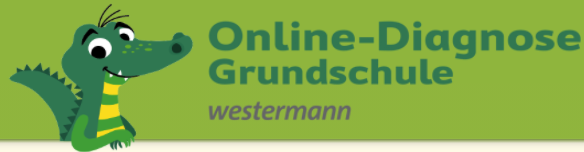 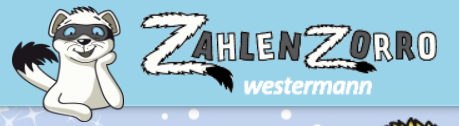 Unterricht 2030
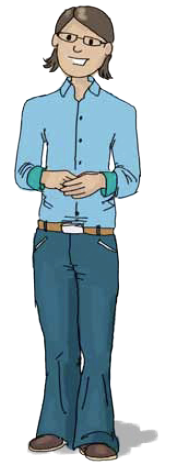 Digitalisierung ist keine Modeerscheinung!
Unterricht 2030 ?
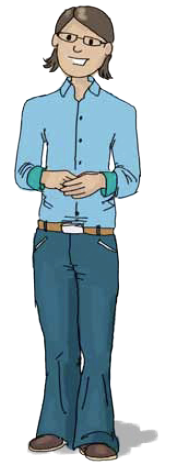 Es gibt funktionierende Technik!


Sie ist einfach zu bedienen!


Intelligente Tutorsysteme unterstützen das Lernen und entlasten die Lehrer!
Unterricht 2030 ?
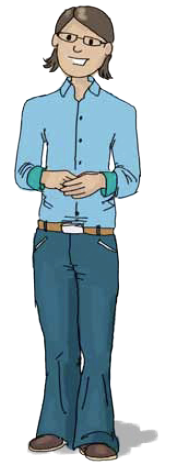 „Effizienzgewinn“

Weniger Stunden mit der
      Lehrkraft
mehr Bildungsgerechtigkeit

Lehrkräfte haben mehr Zeit für die SchülerInnen und Schüler.
florian.nuxoll@gmx.net

www.medienwelten.schule
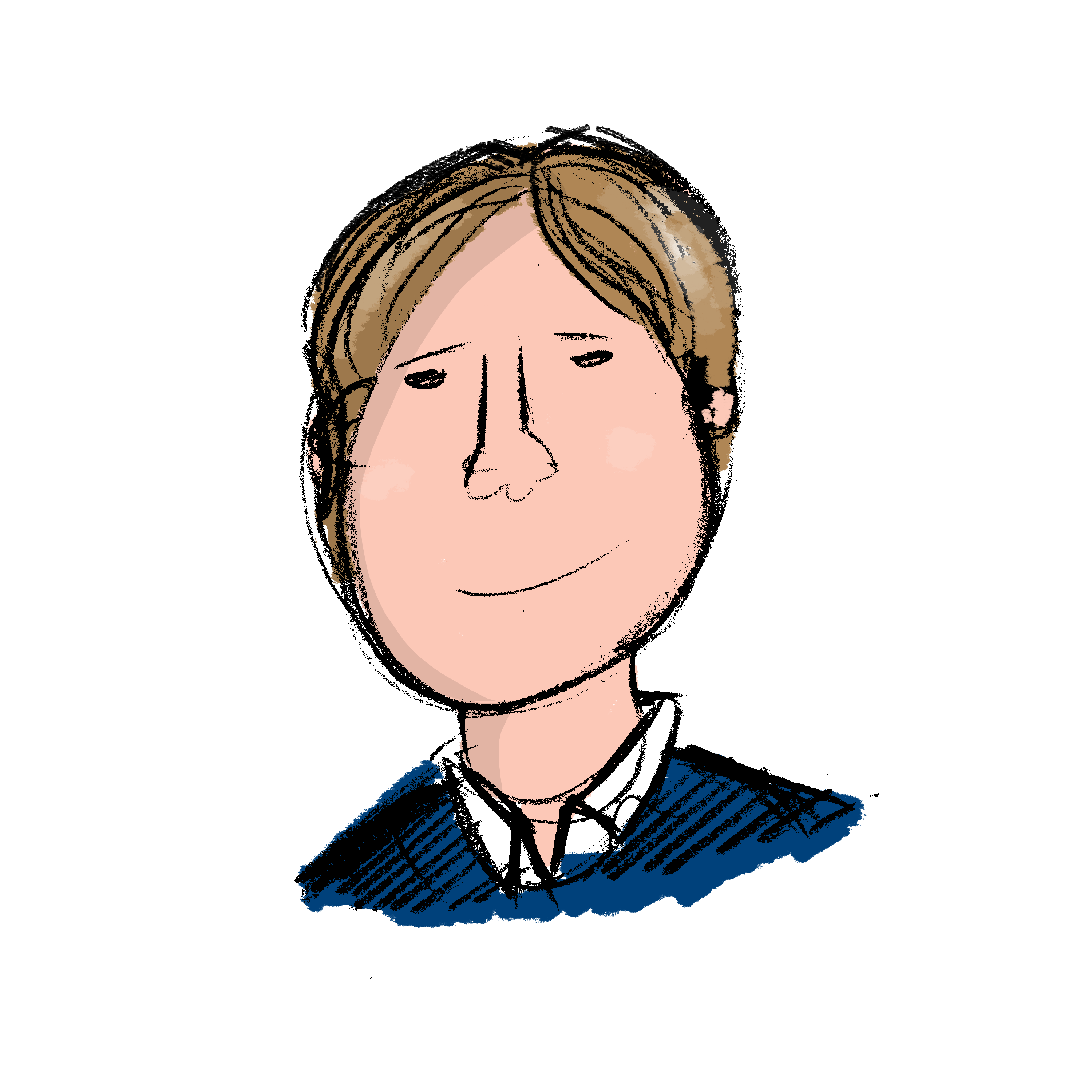 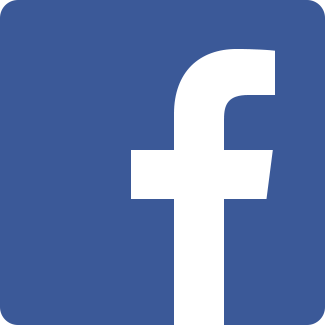 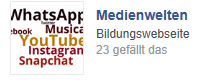 [Speaker Notes: Kommun]